Městská knihovna Orlová, příspěvková organizace							2021
Městská knihovna Orlová, příspěvková organizace
Ředitelka: Bc. Iva Sušková
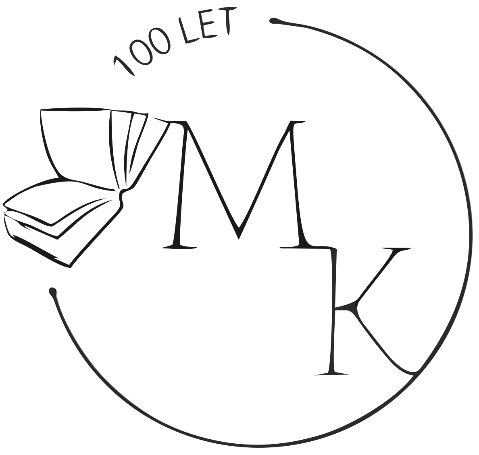 Zaměstnanci:

Ing. Bulavová Dáša
Čmiel David
Donkovová Nikolina 
Bc. Gavelčíková Pavla
Gavelčíková Veronika (rodičovská dovolená)
Heczková Lenka
Jaroschová Taťána
Bc. Kališiková Svatava (rodičovská dovolená)
Kuchařová Petra
Kusněřová Jarmila
Krakowczyková Radka
Horvathová Miroslava
Staniczková Jarmila
Mgr. Pala Lucie (rodičovská dovolená)
Polínková Renata 
Vicherková Ivana
Bc. Žáková Eva
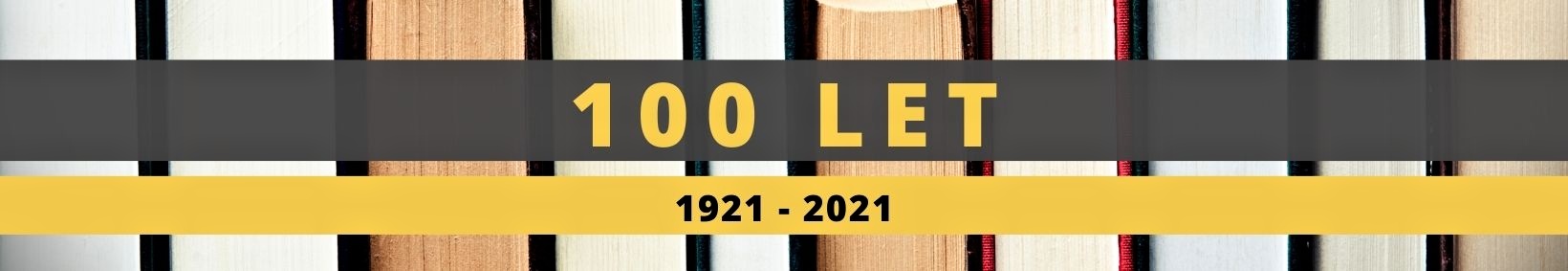 Městská knihovna Orlová, příspěvková organizace							2021
LEDEN
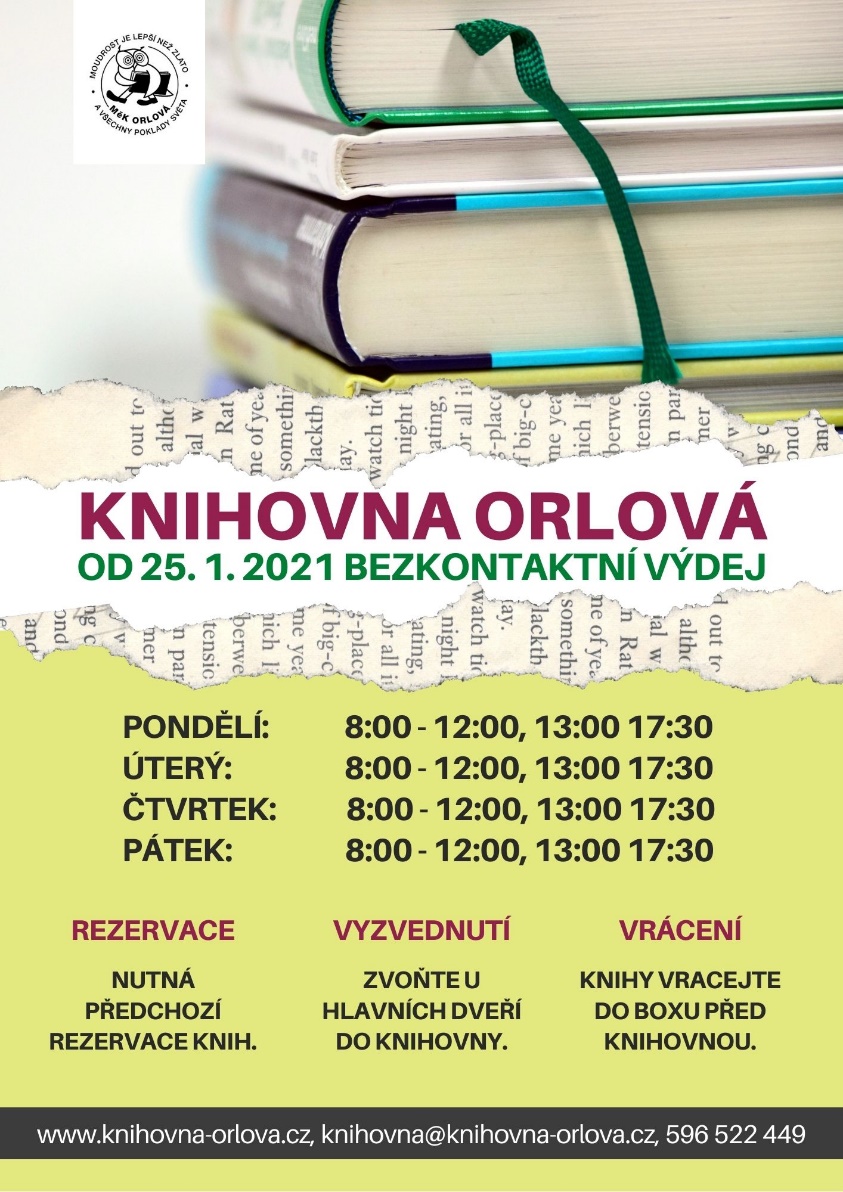 Prodloužení krizových opatření (omezení volného pohybu, omezení prodeje a poskytování služeb, určené školy pro IZS, omezení činnosti úřadů).
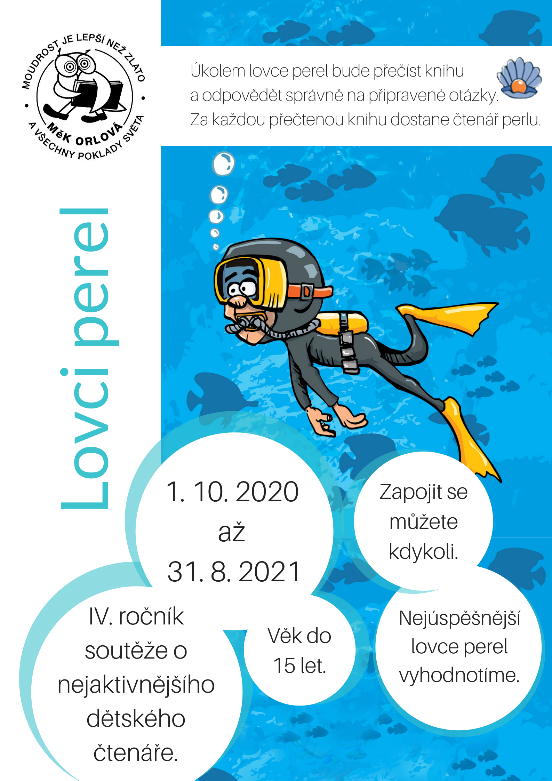 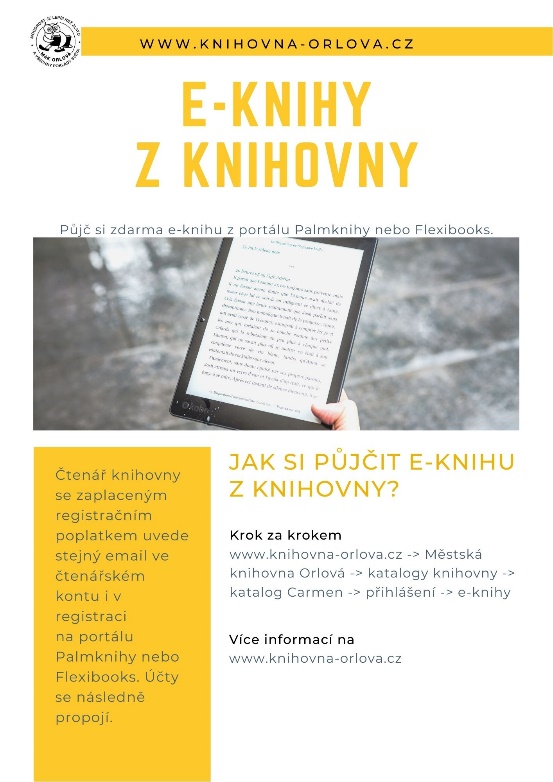 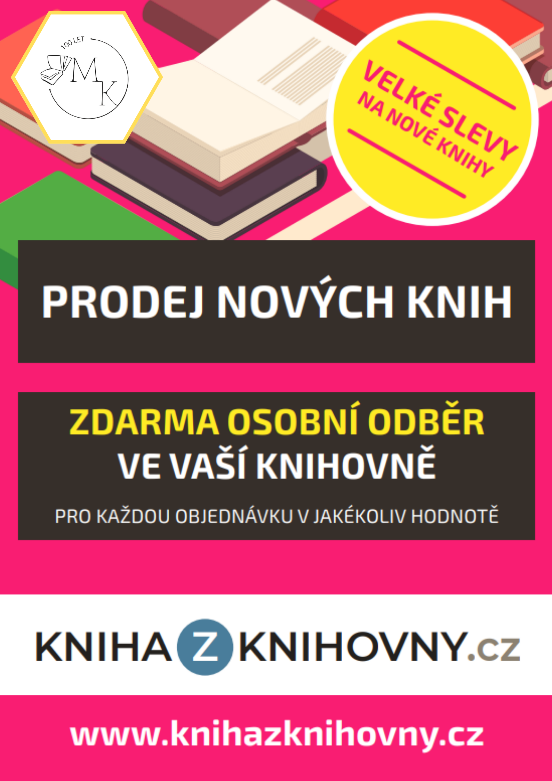 Městská knihovna Orlová, příspěvková organizace							2021
ÚNOR
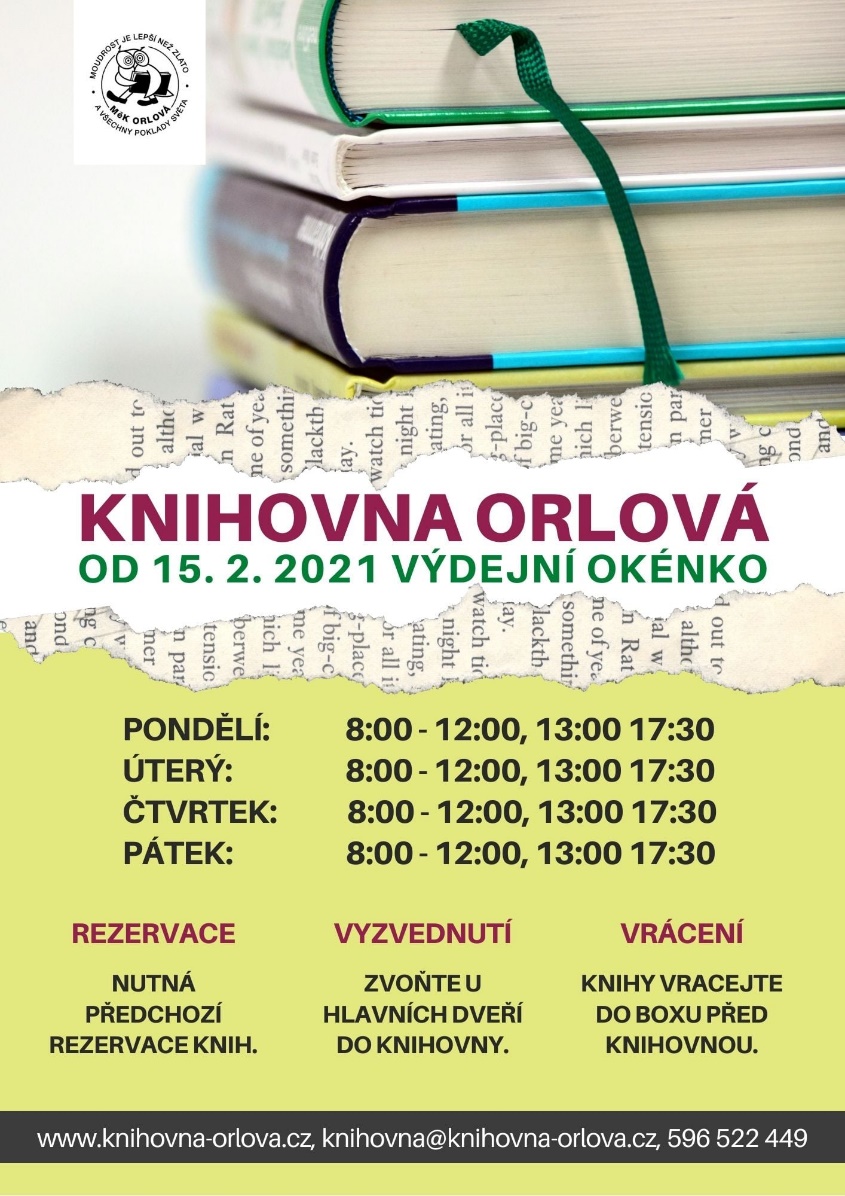 Prodloužení nouzového stavu v souvislosti s epidemií viru SARS-CoV-2.
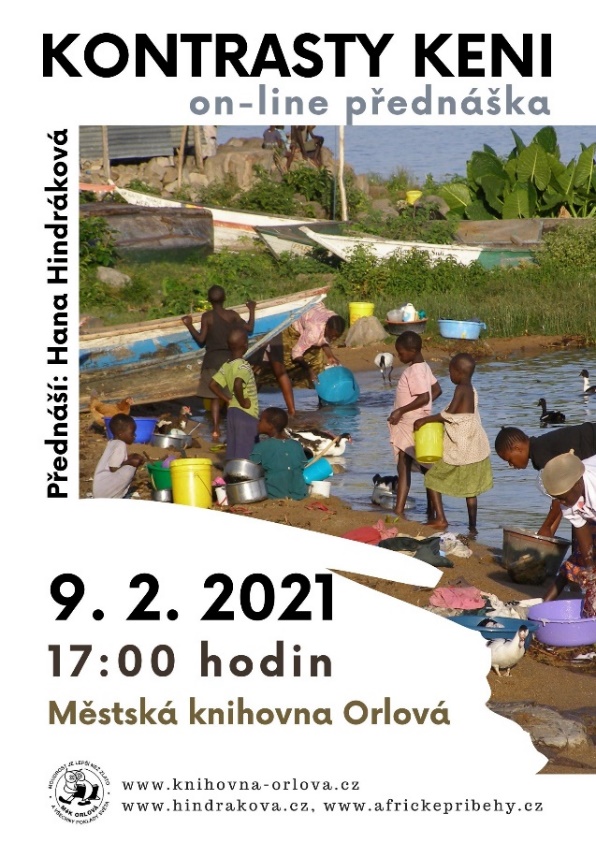 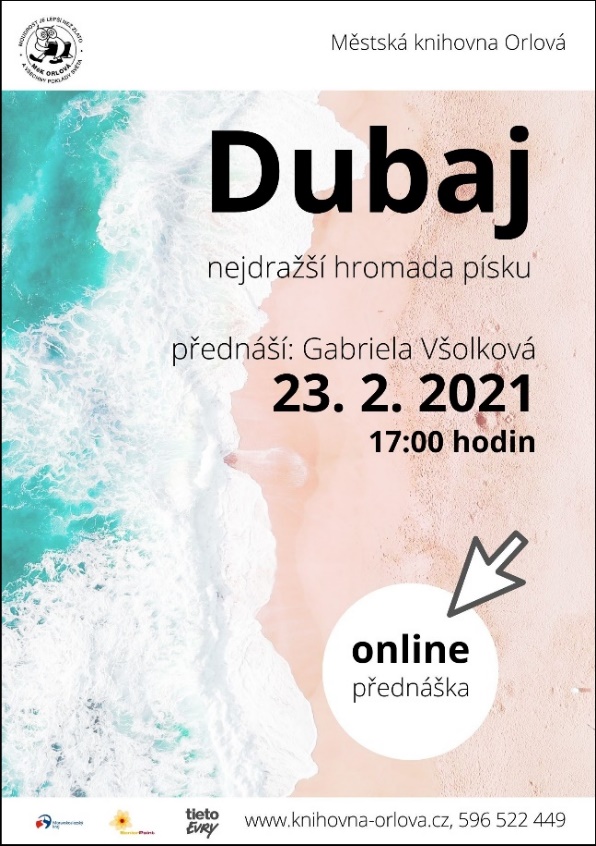 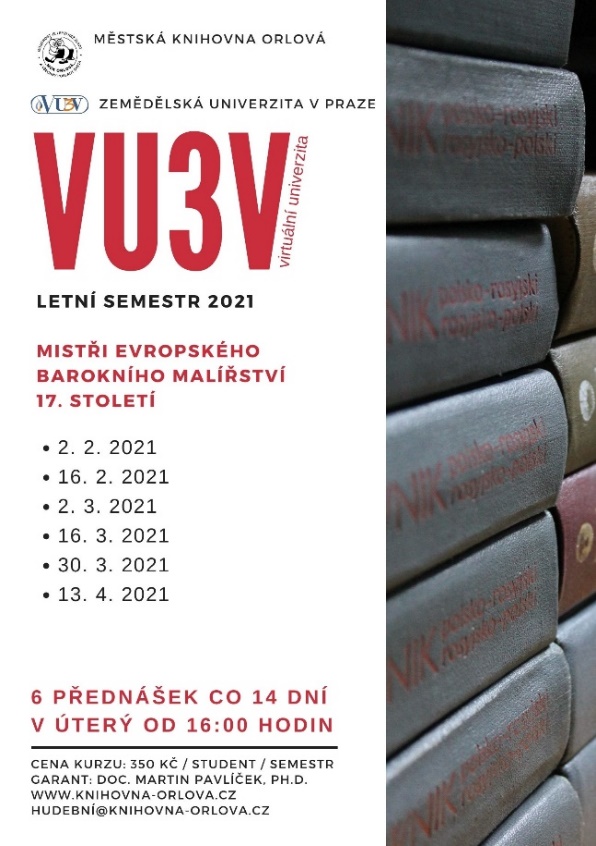 Městská knihovna Orlová, příspěvková organizace							2021
Návrh řešení zpřístupnění Národní digitální knihovny pro účely vzdělávání, vědy a výzkumu jako náhrady omezení služeb knihoven z důvodu pandemie koronaviru COVID 19.
BŘEZEN
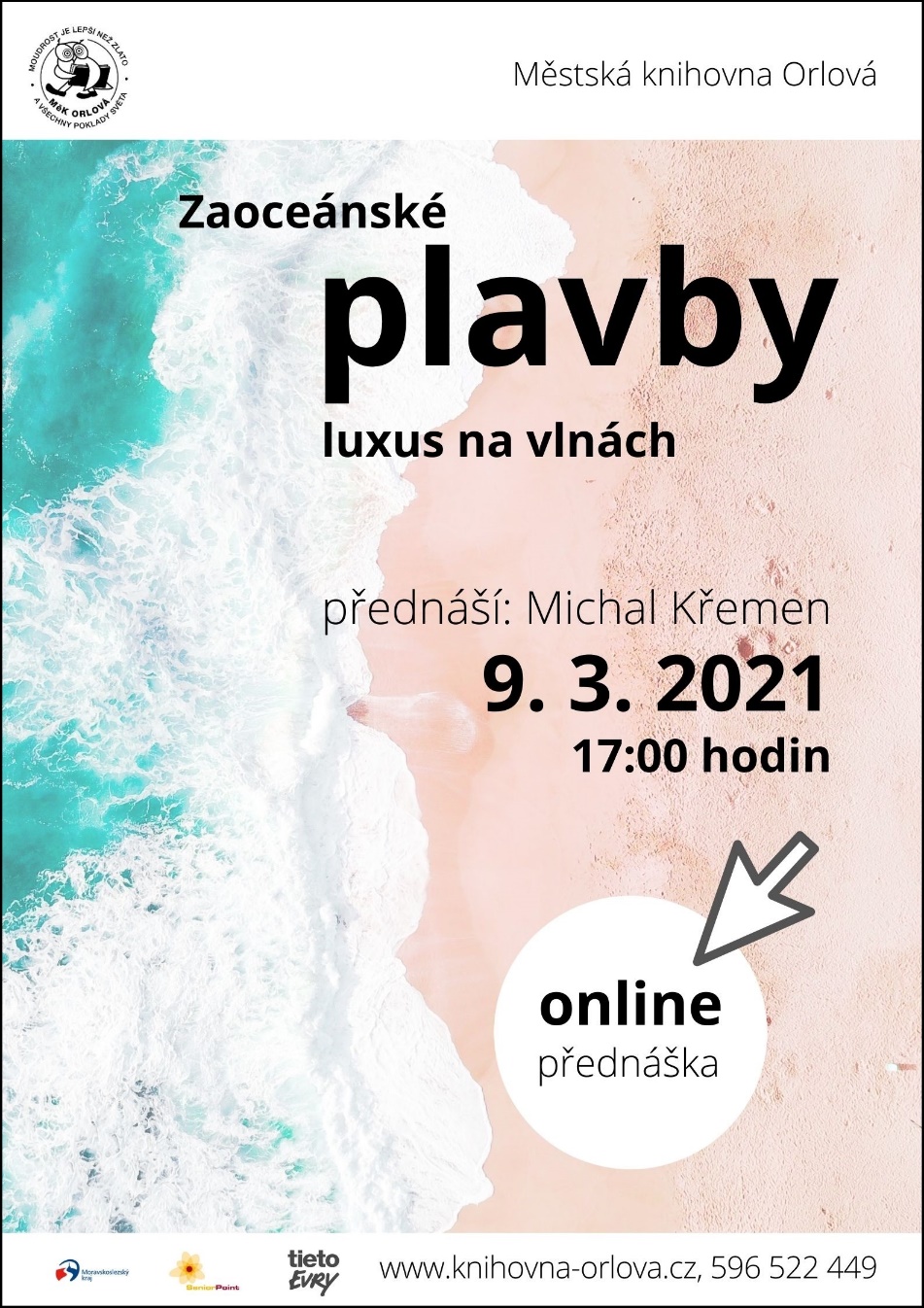 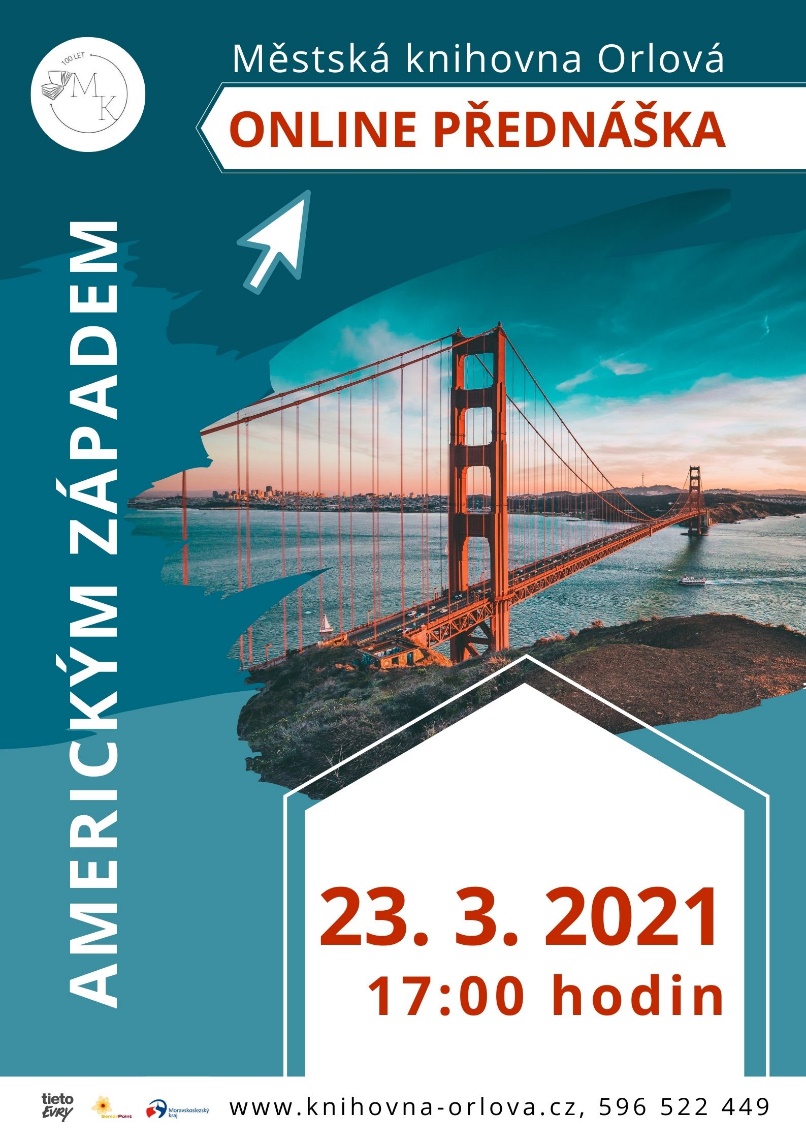 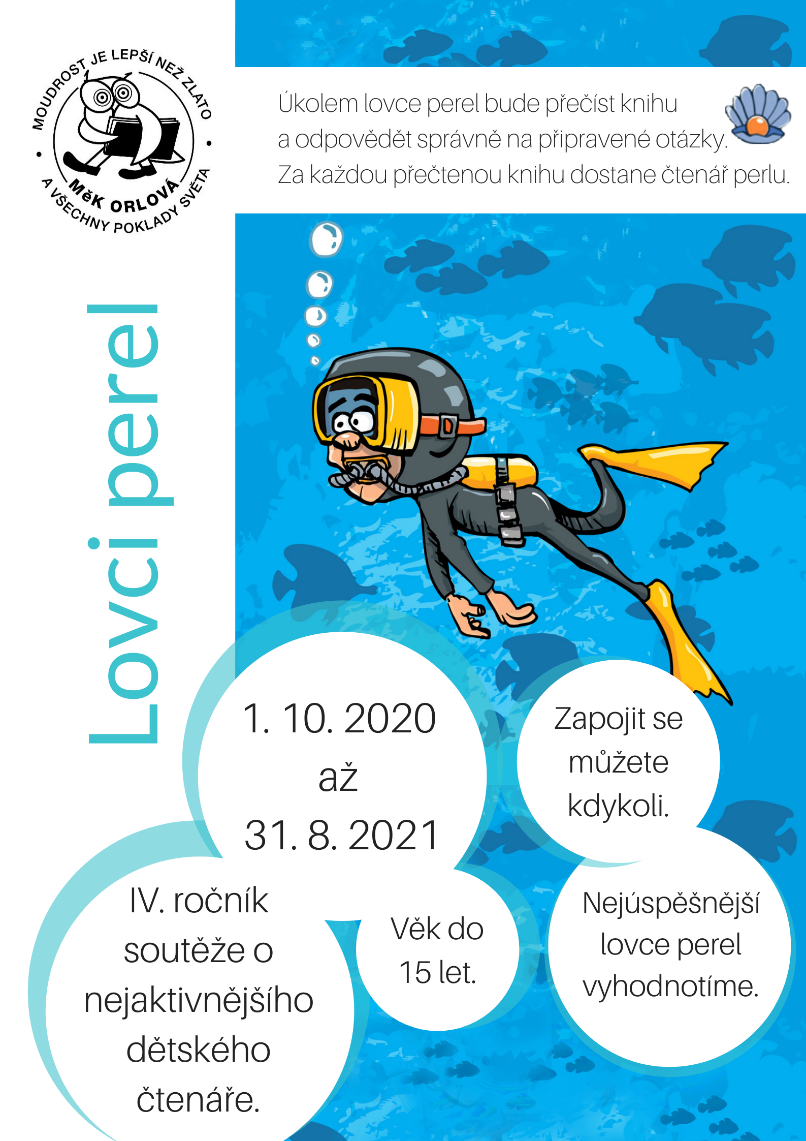 Městská knihovna Orlová, příspěvková organizace							2021
Sběr starých mobilů, proběhl v naší knihovně v období 1. 3. až 22 .4. 2021.
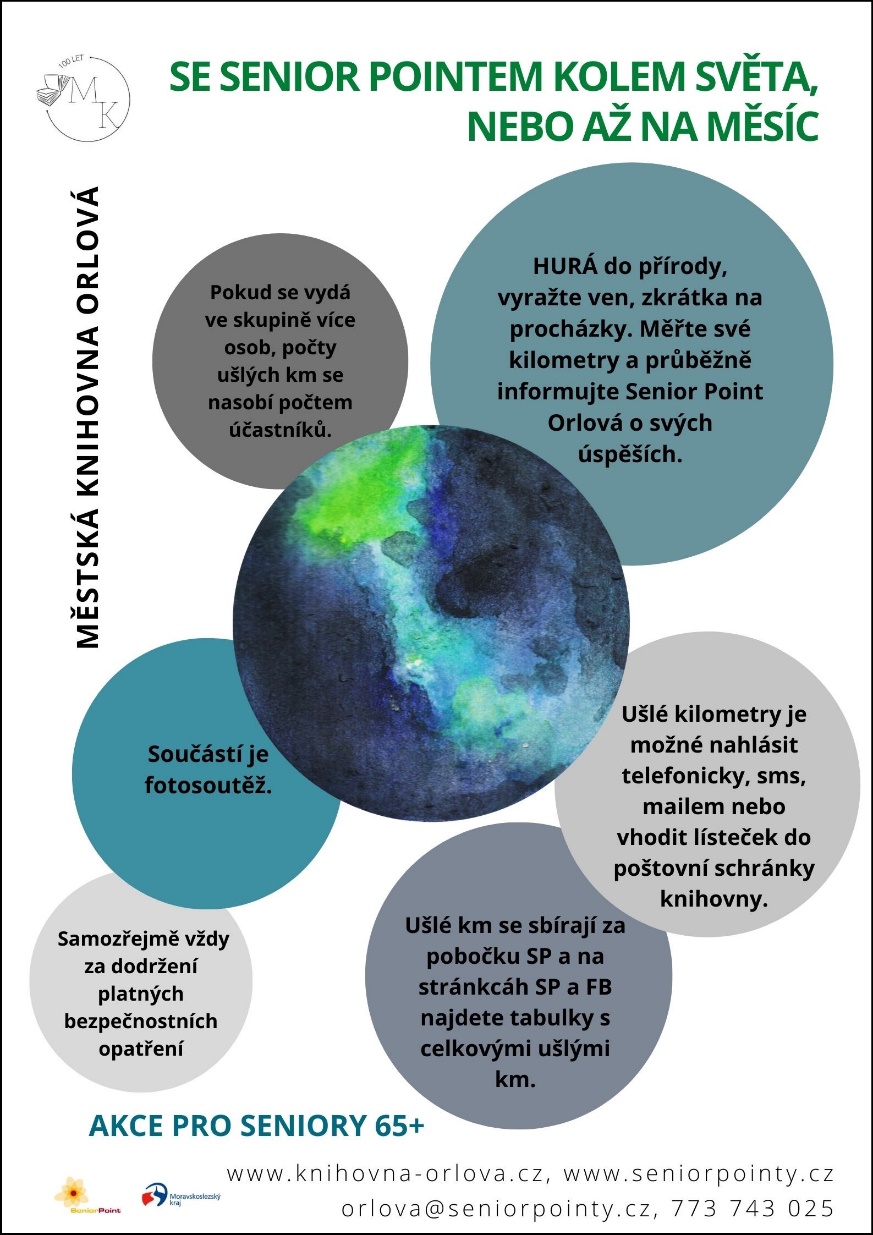 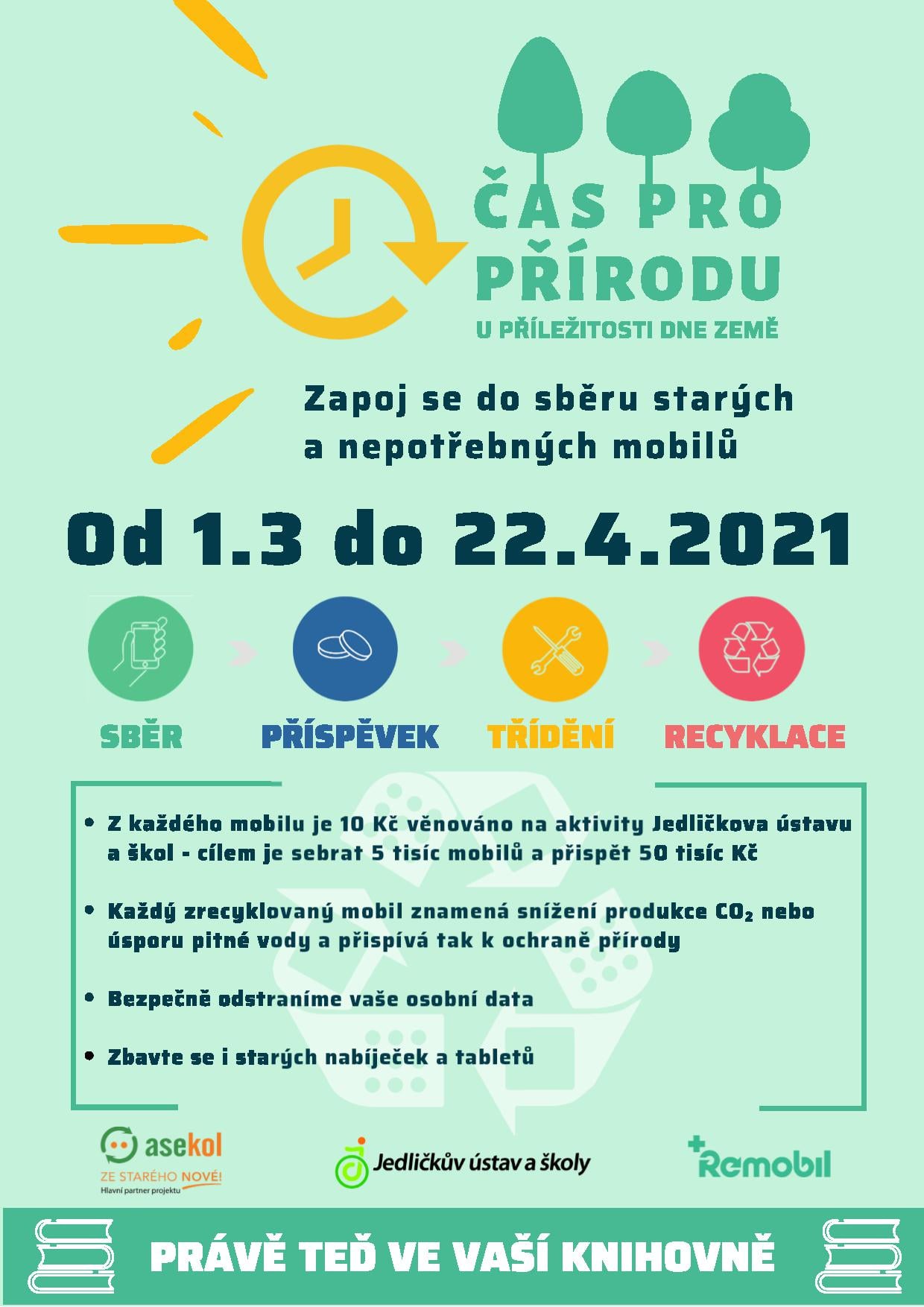 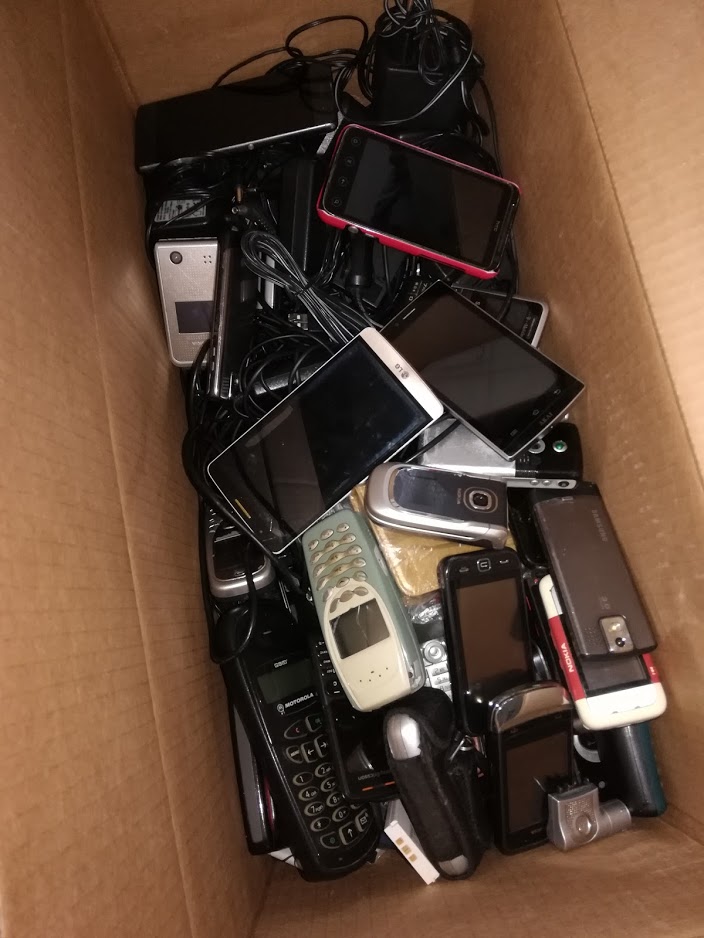 Městská knihovna Orlová, příspěvková organizace							2021
DUBEN
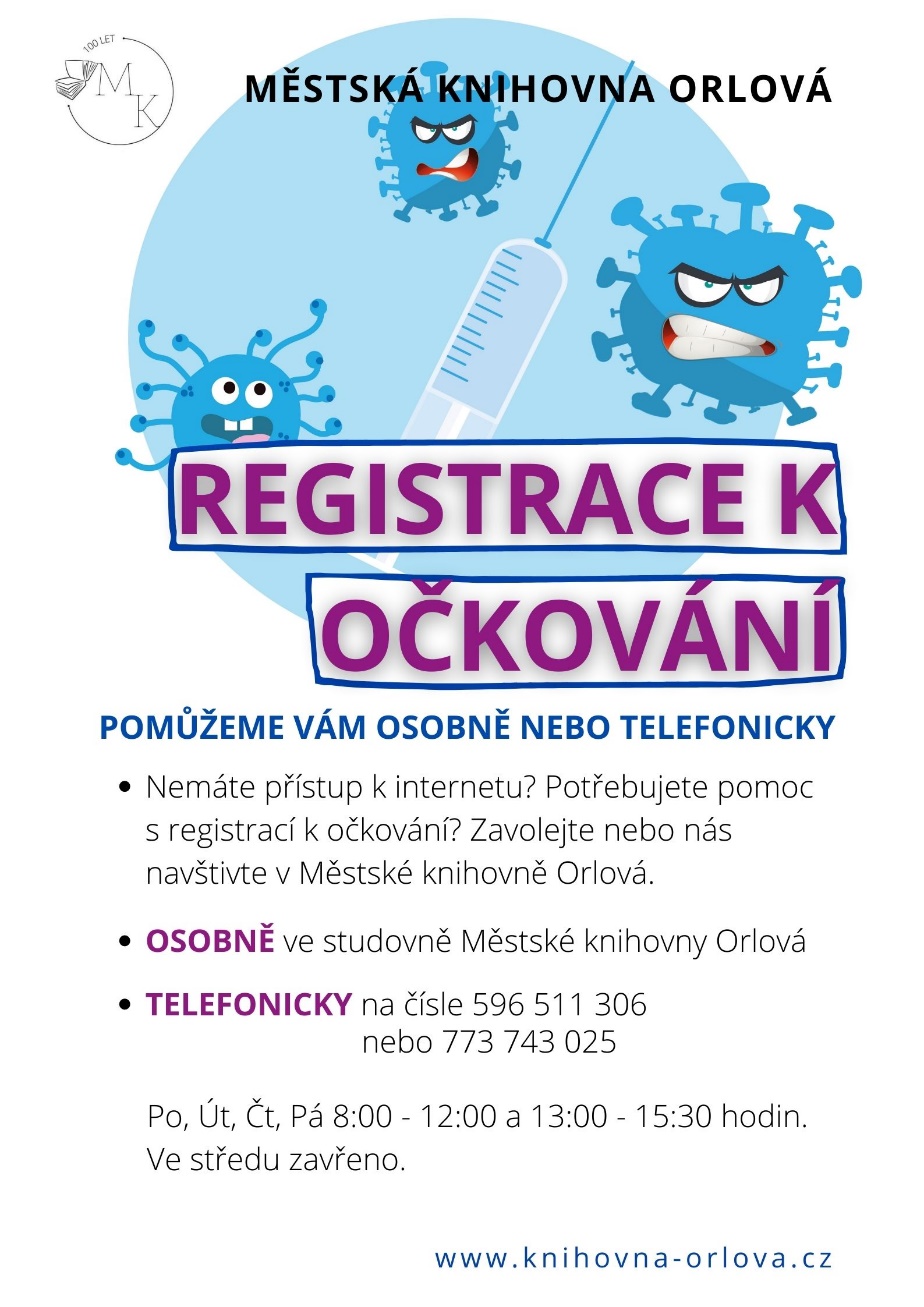 V pondělí 12. 4. 2021 pro Vás můžeme opět otevřít knihovnu!
Služby jsou prozatím omezeny a je nutné dodržovat vládní opatření.
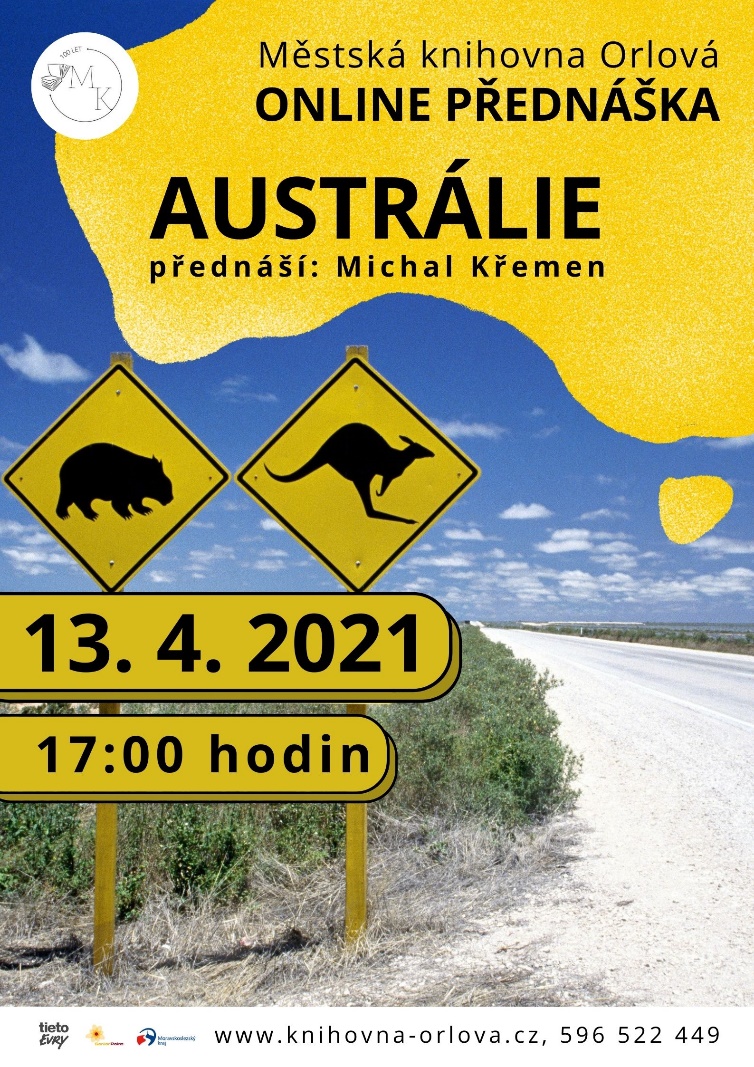 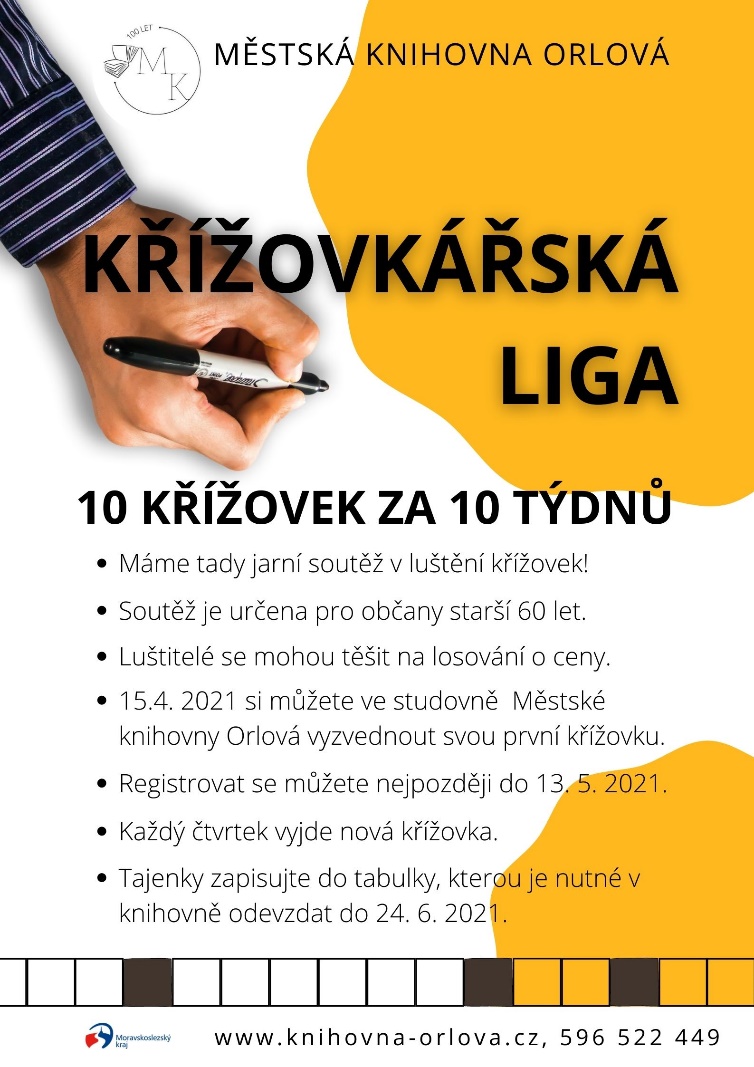 Městská knihovna Orlová, příspěvková organizace							2021
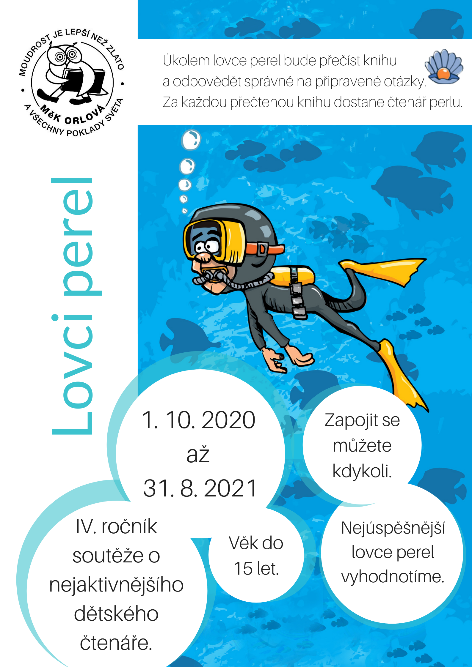 KVĚTEN
Od 10. 5. 2021 je knihovna otevřena včetně Městského informačního centra. Otevřeli jsme i v poledne. Soboty zůstává zavřeno. Služby jsou prozatím omezeny a je nutné dodržovat vládní opatření.
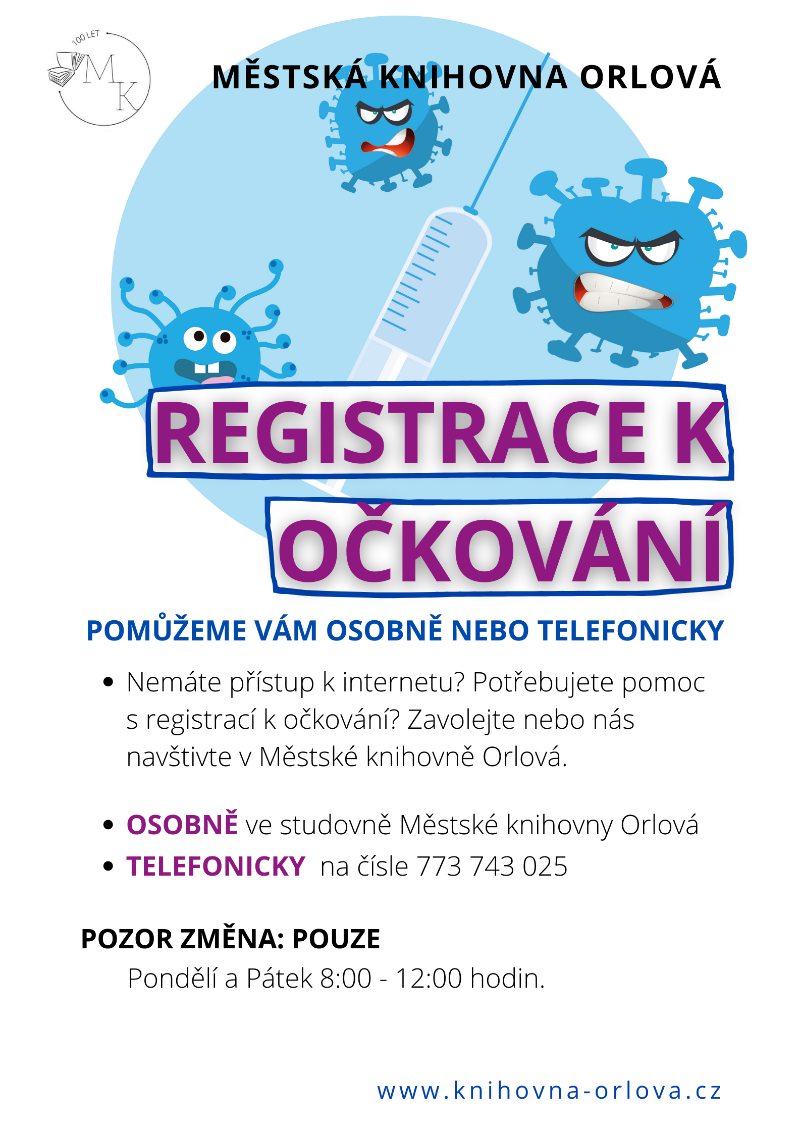 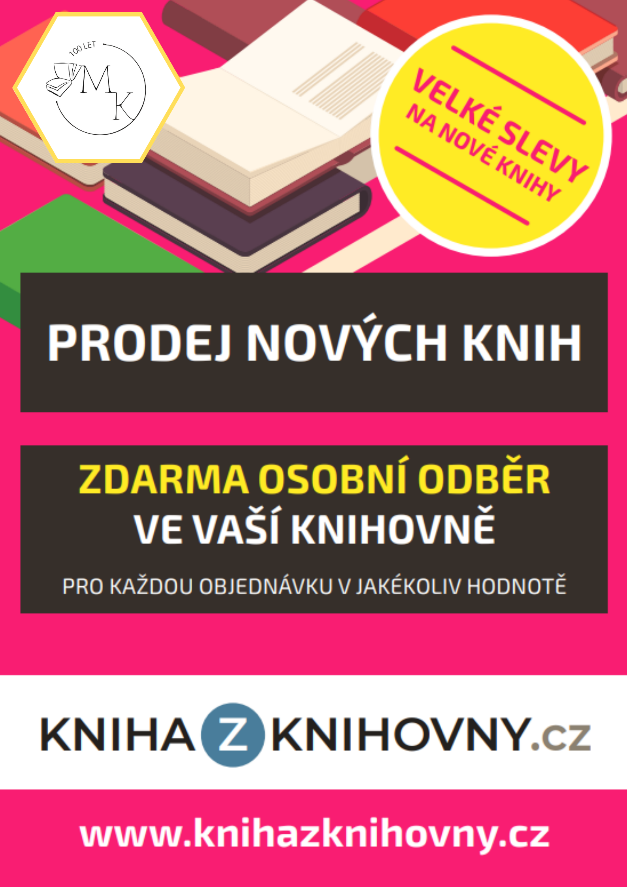 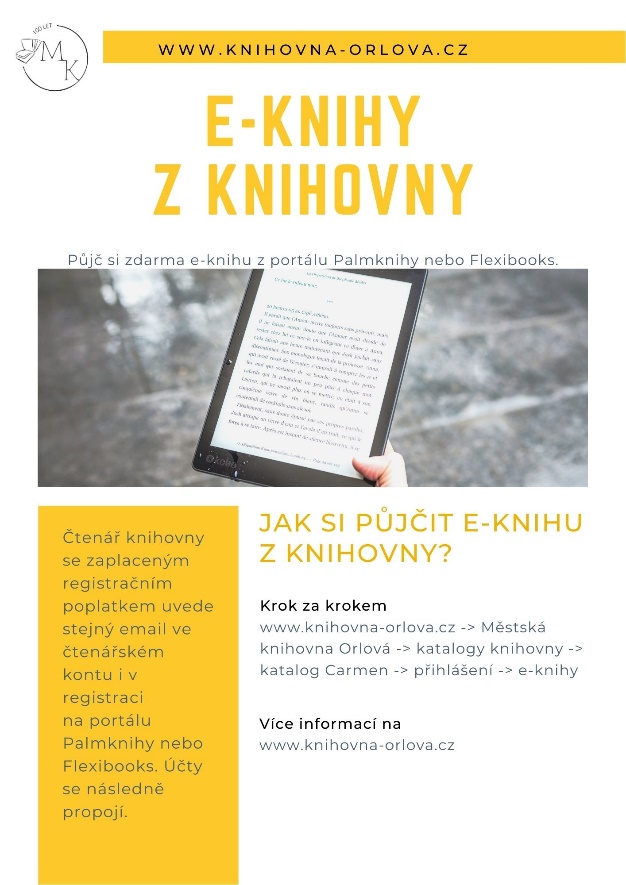 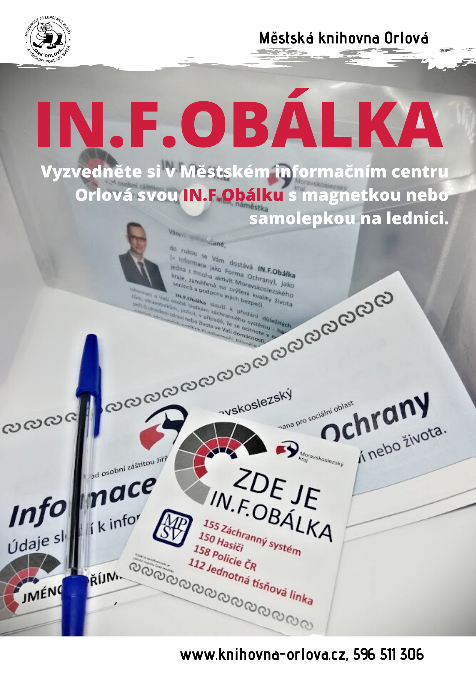 Městská knihovna Orlová, příspěvková organizace							2021
ČERVEN
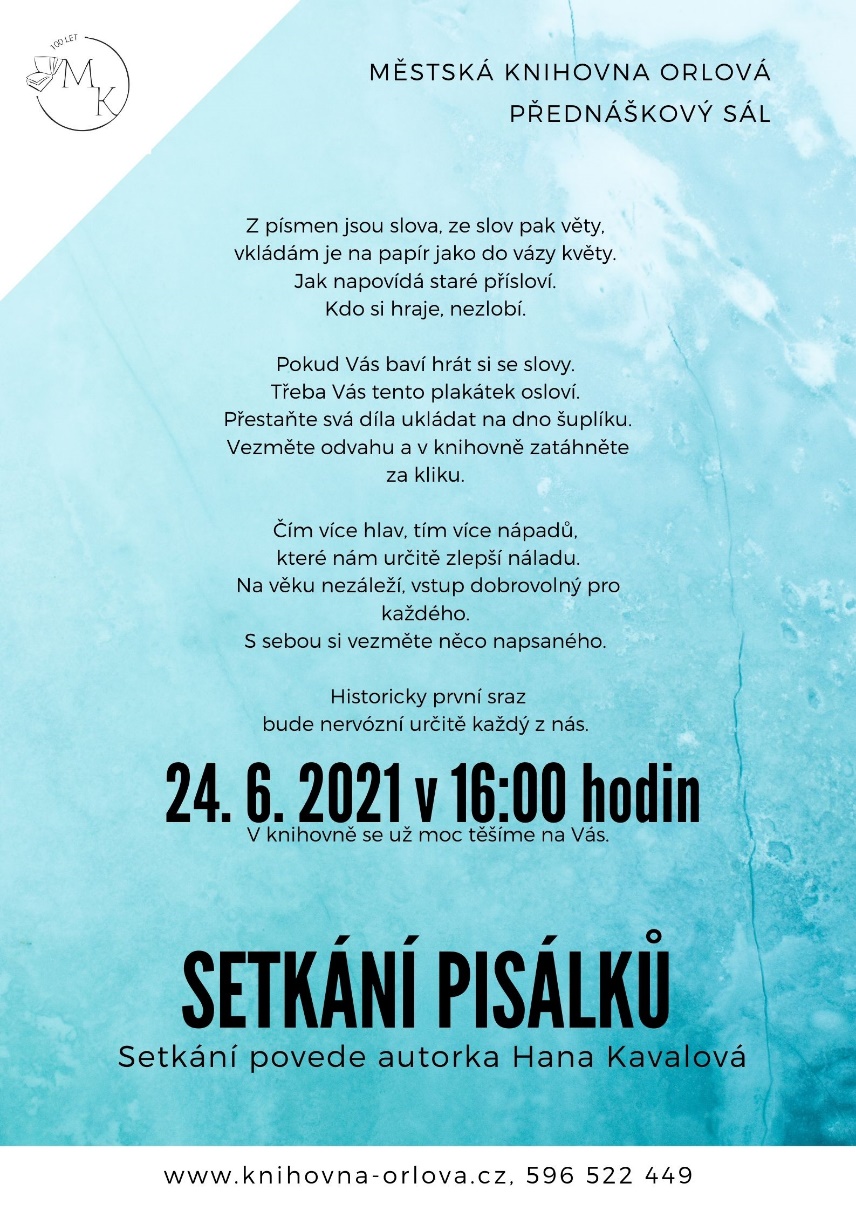 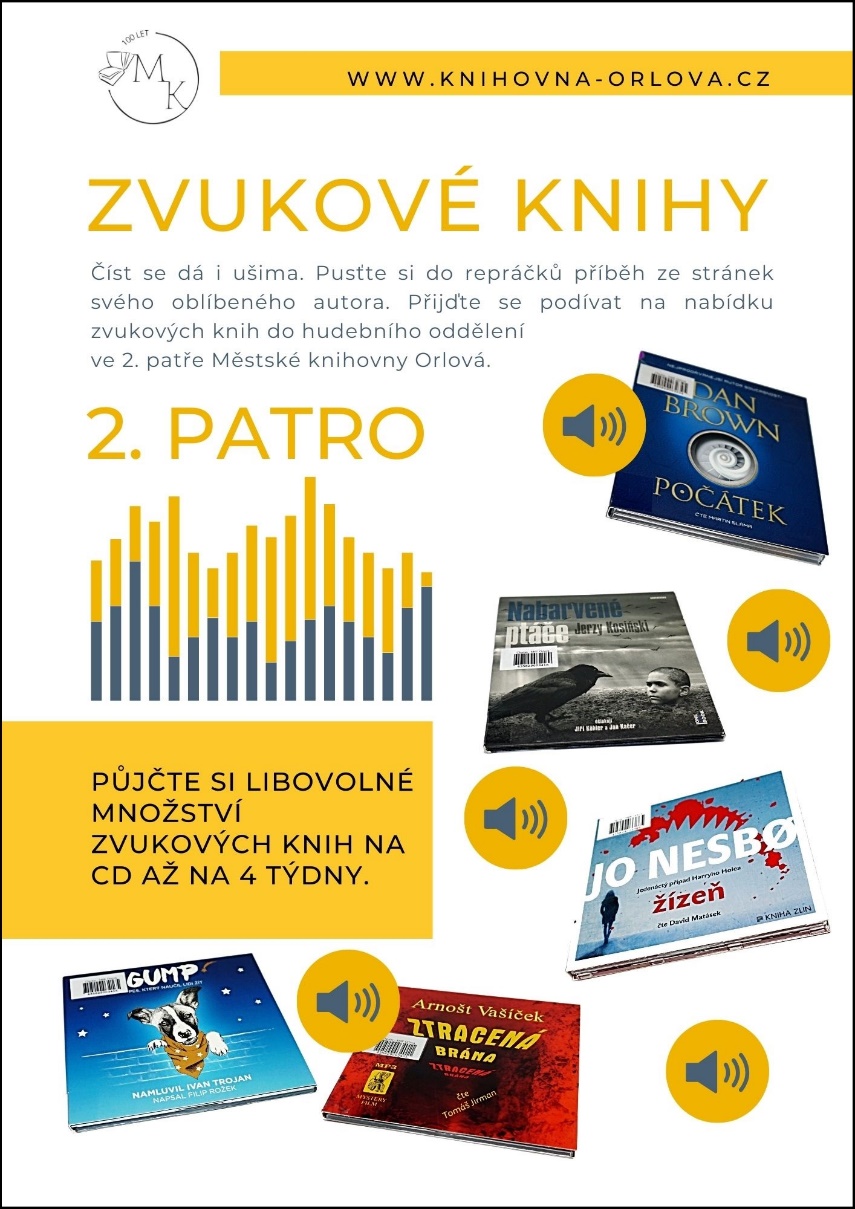 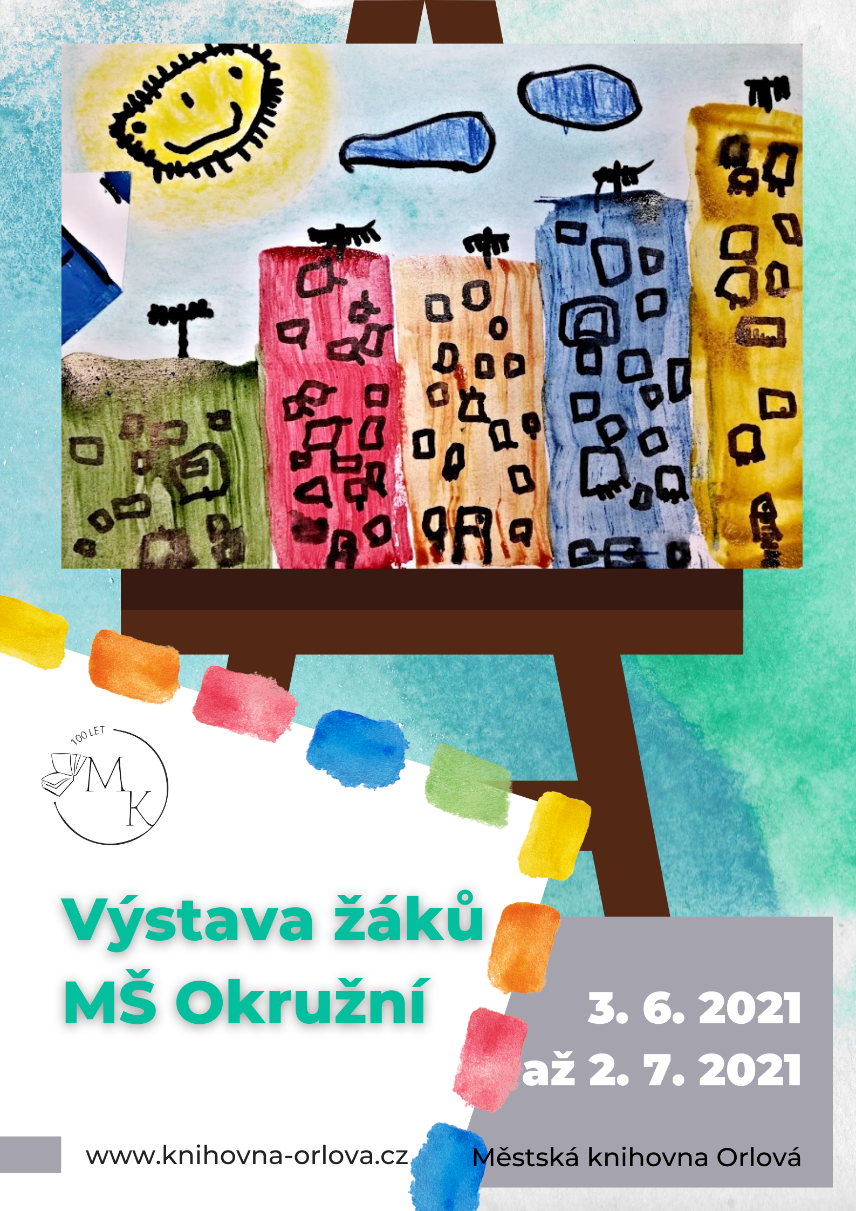 Městská knihovna Orlová, příspěvková organizace							2021
ČERVENEC
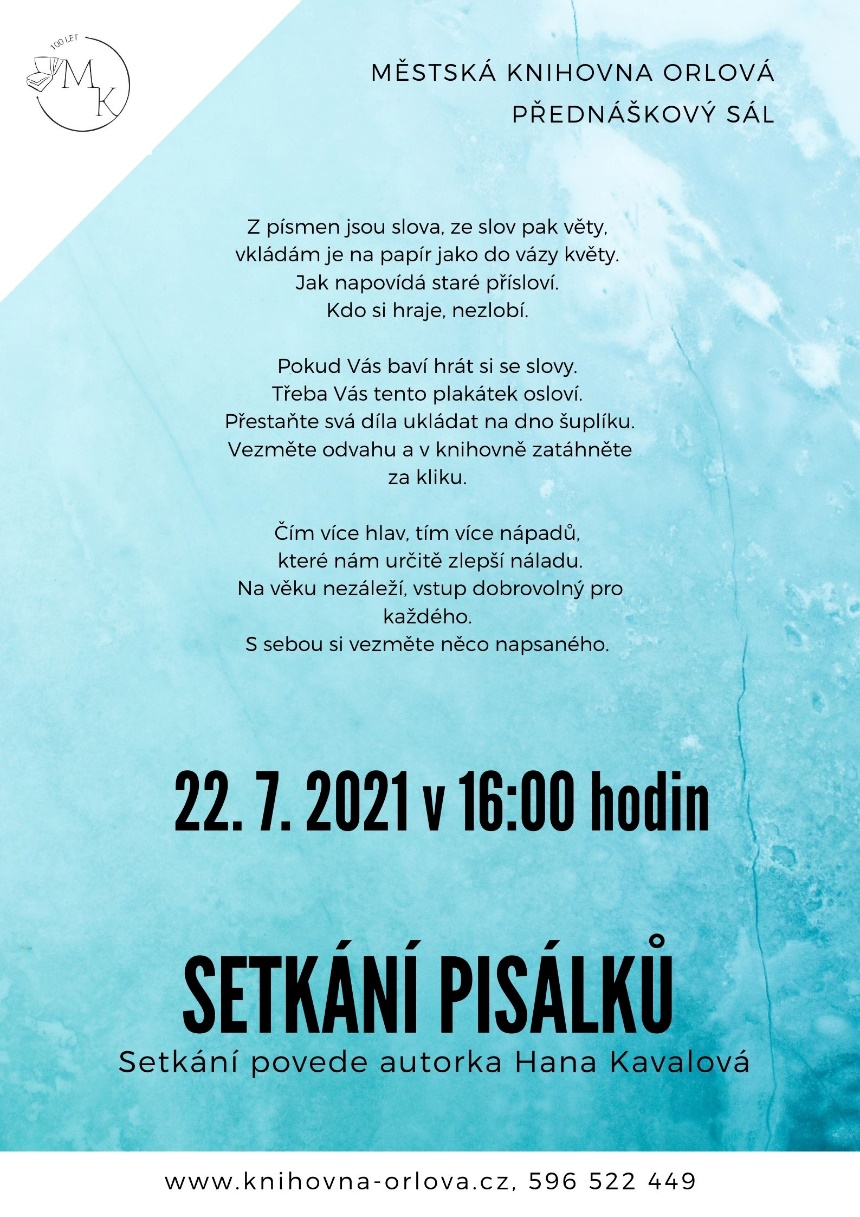 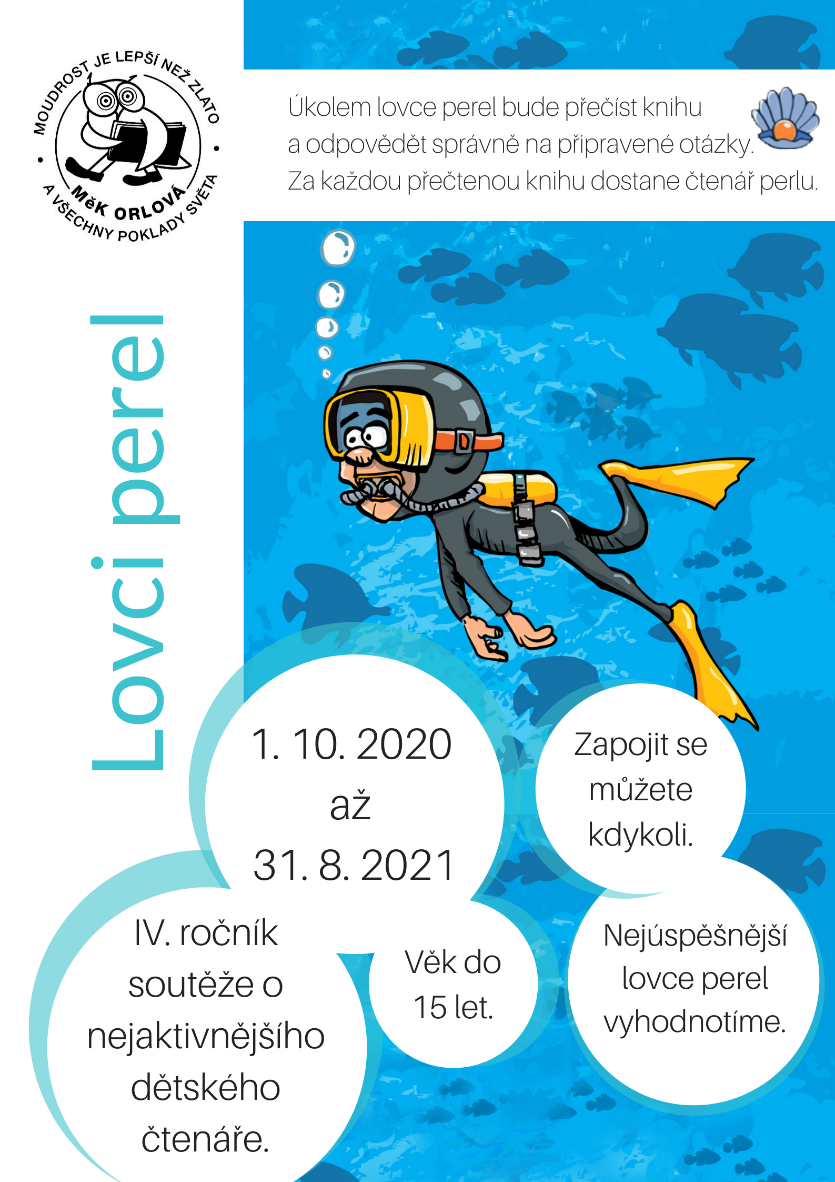 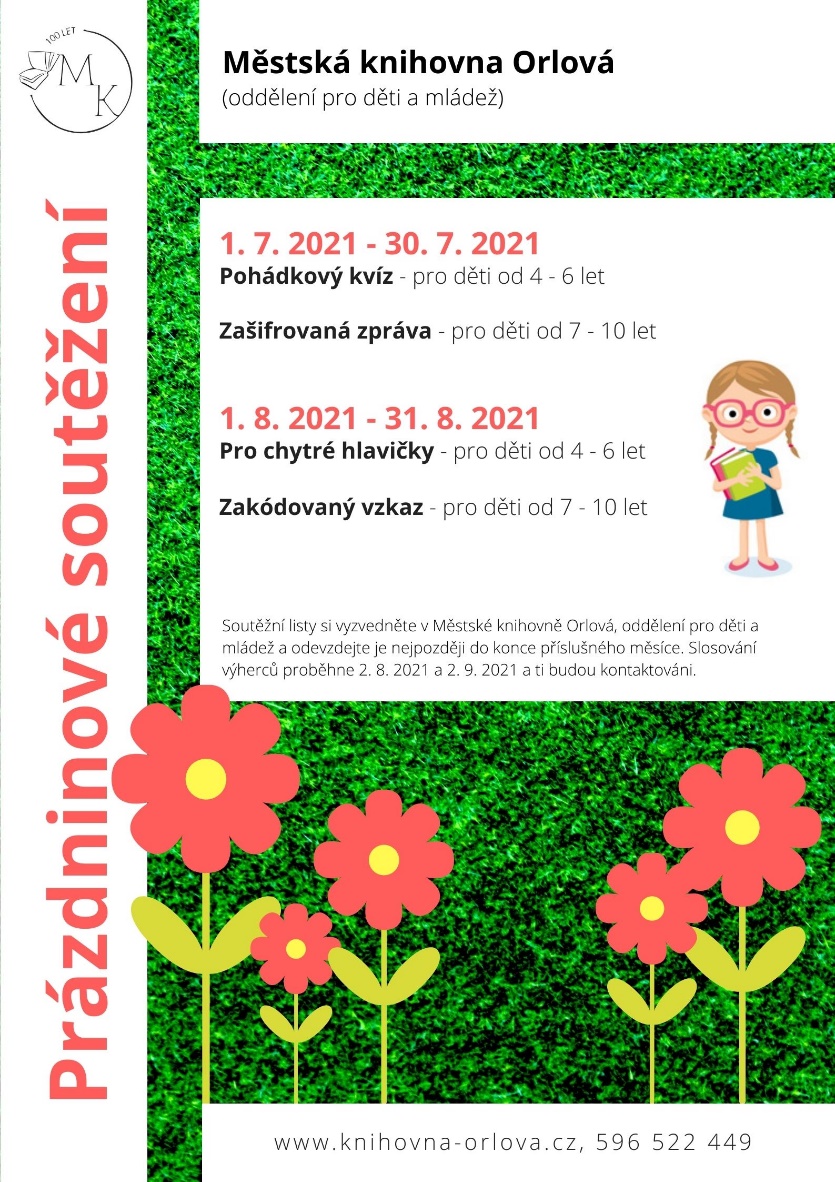 Městská knihovna Orlová, příspěvková organizace							2021
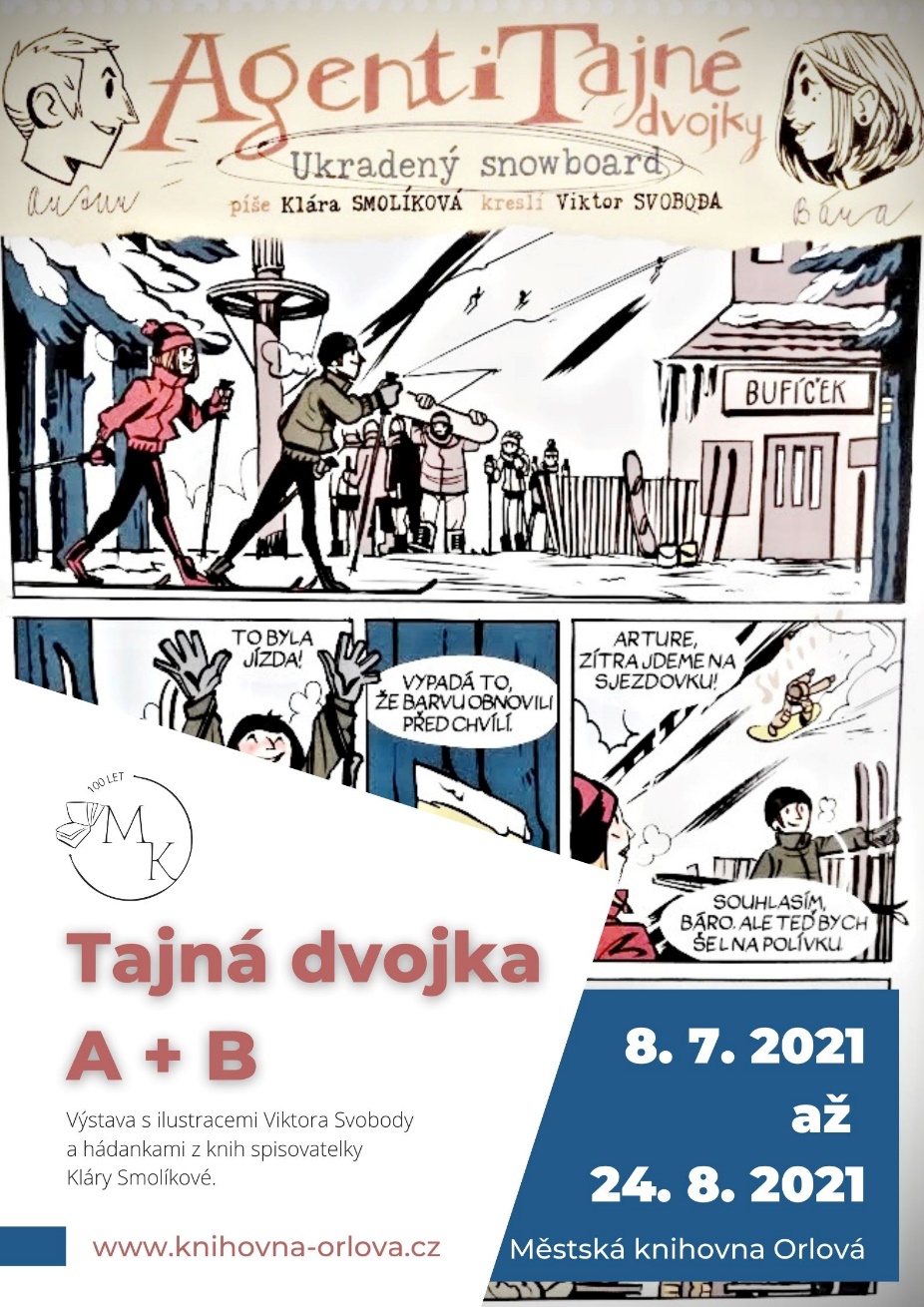 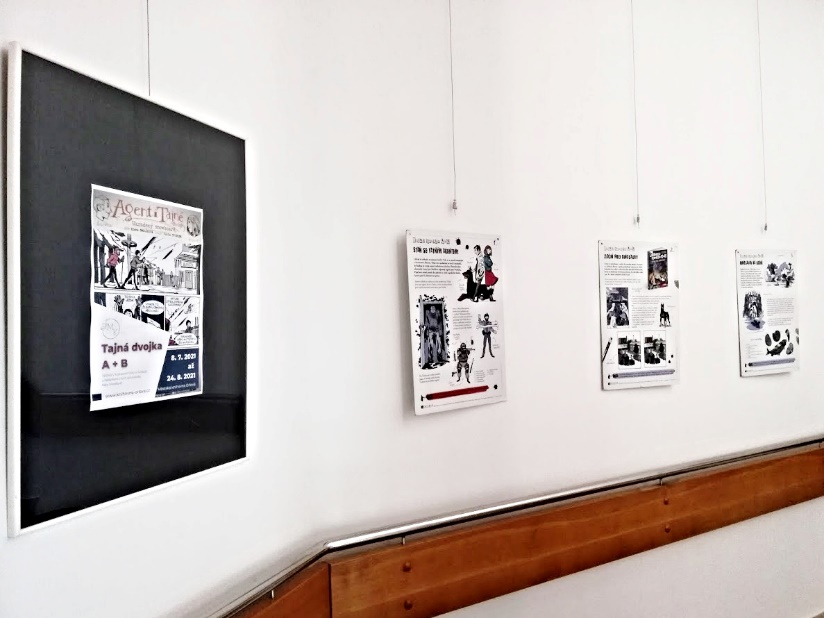 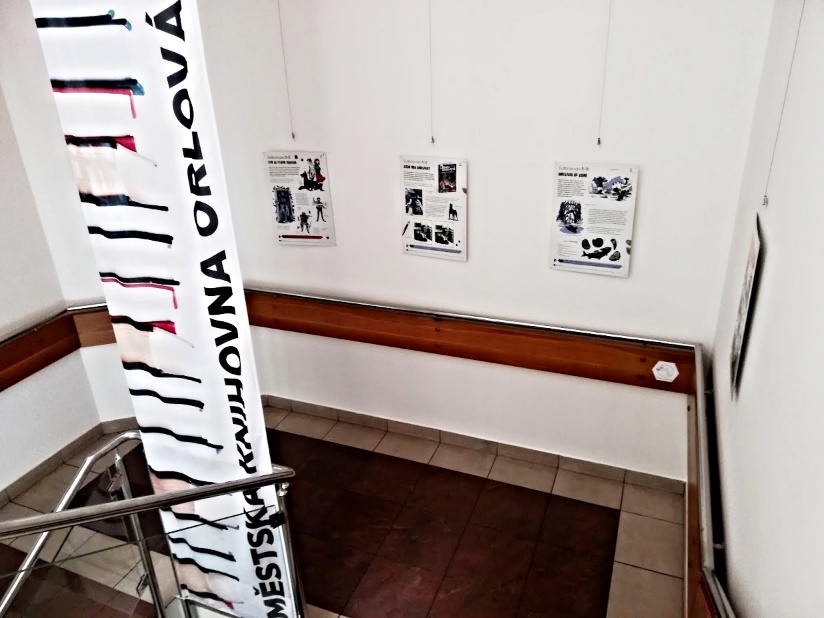 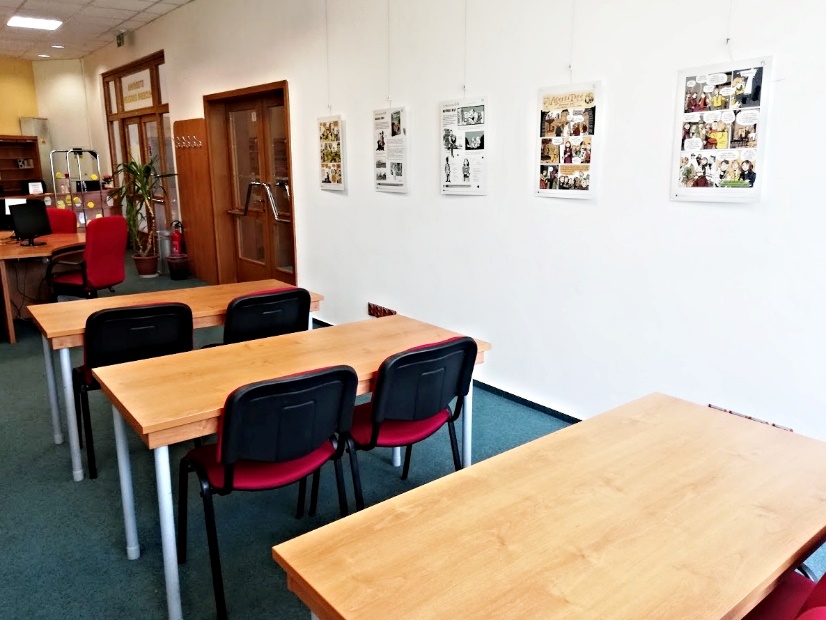 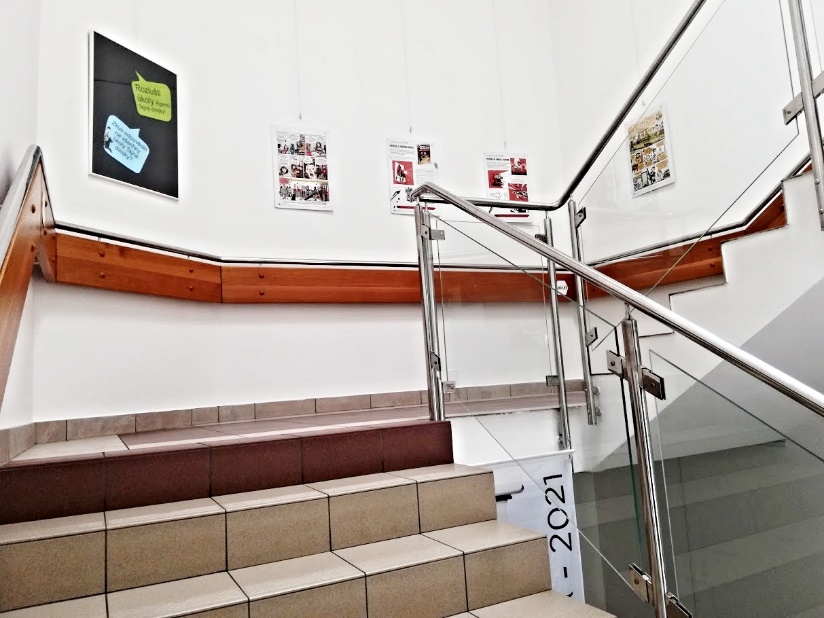 Městská knihovna Orlová, příspěvková organizace							2021
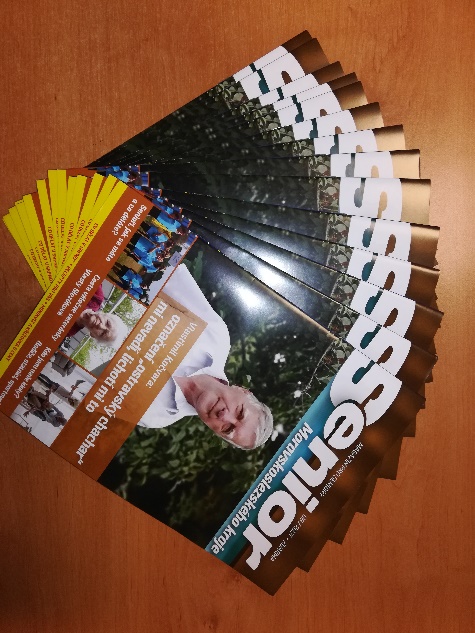 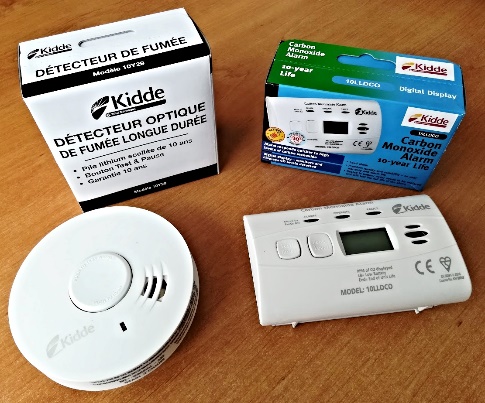 SRPEN
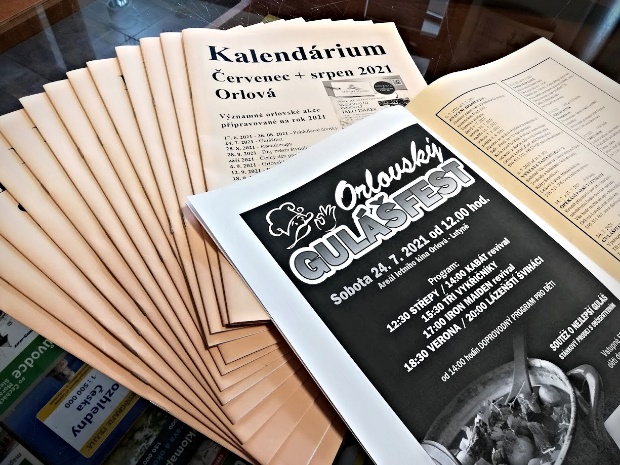 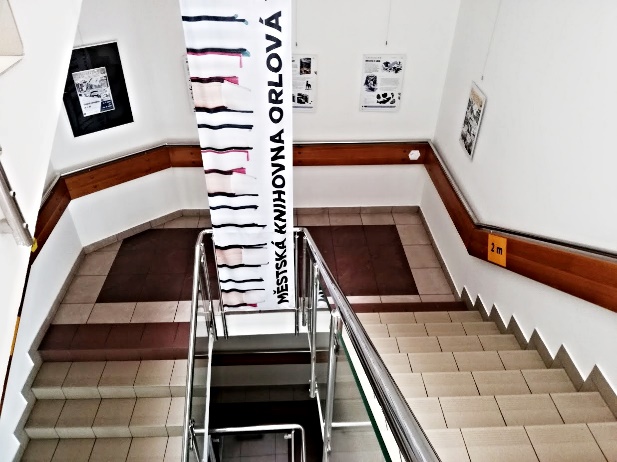 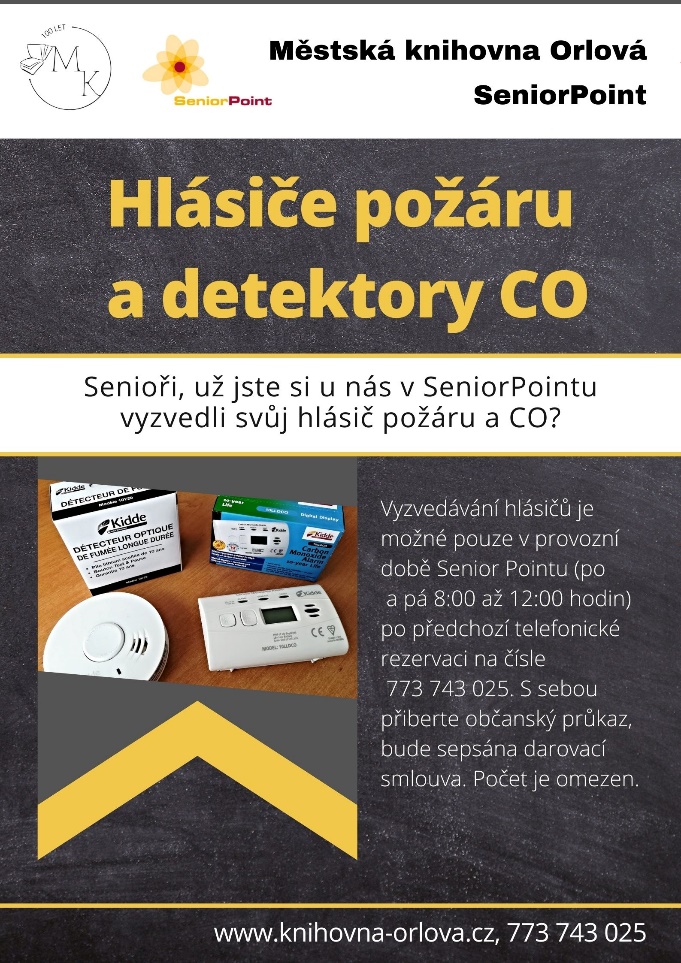 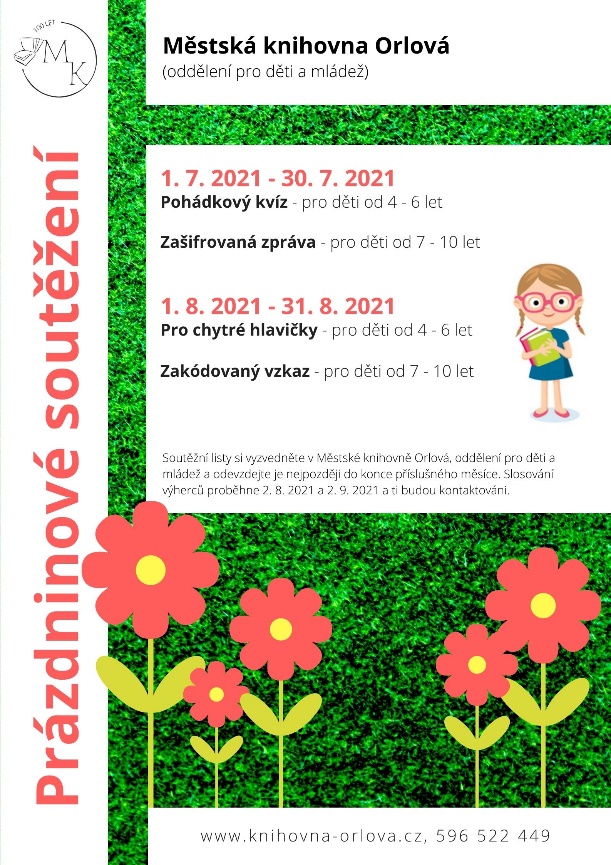 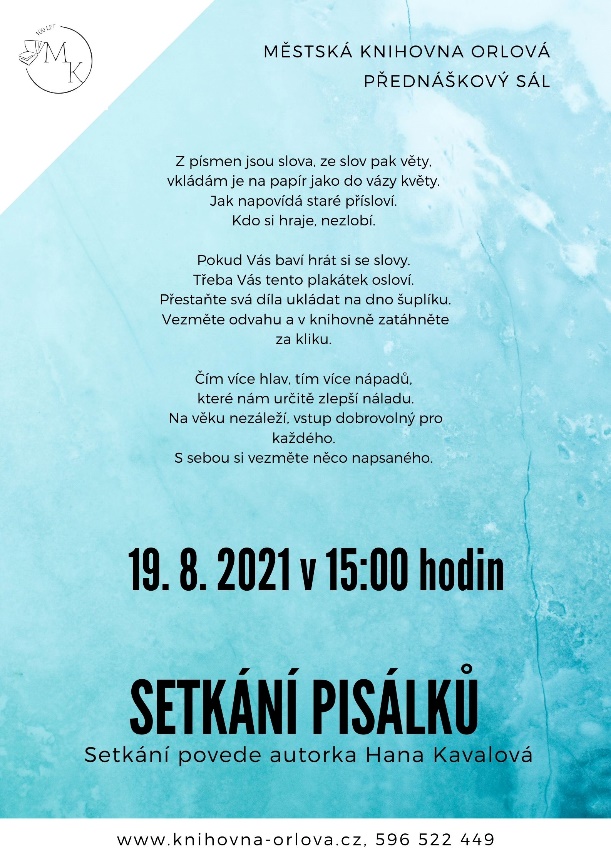 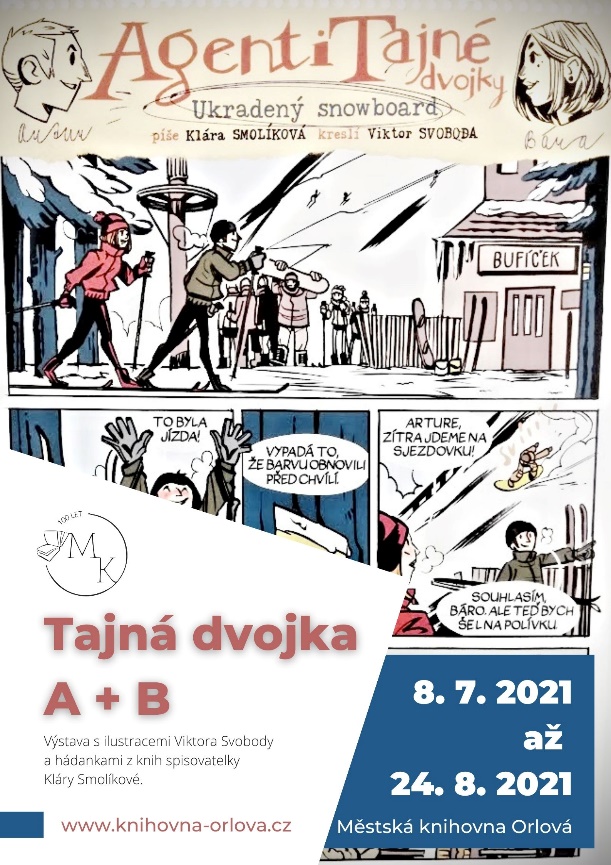 Městská knihovna Orlová, příspěvková organizace							2021
ZÁŘÍ
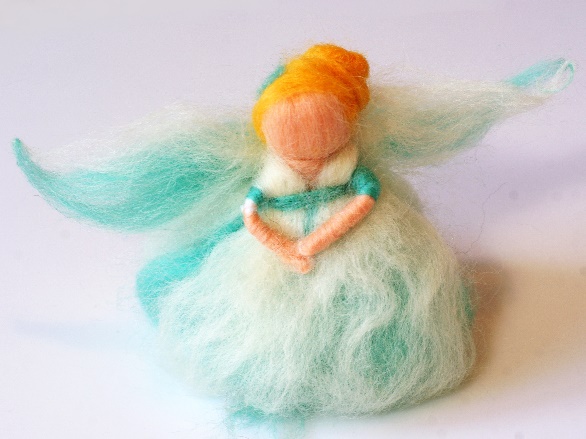 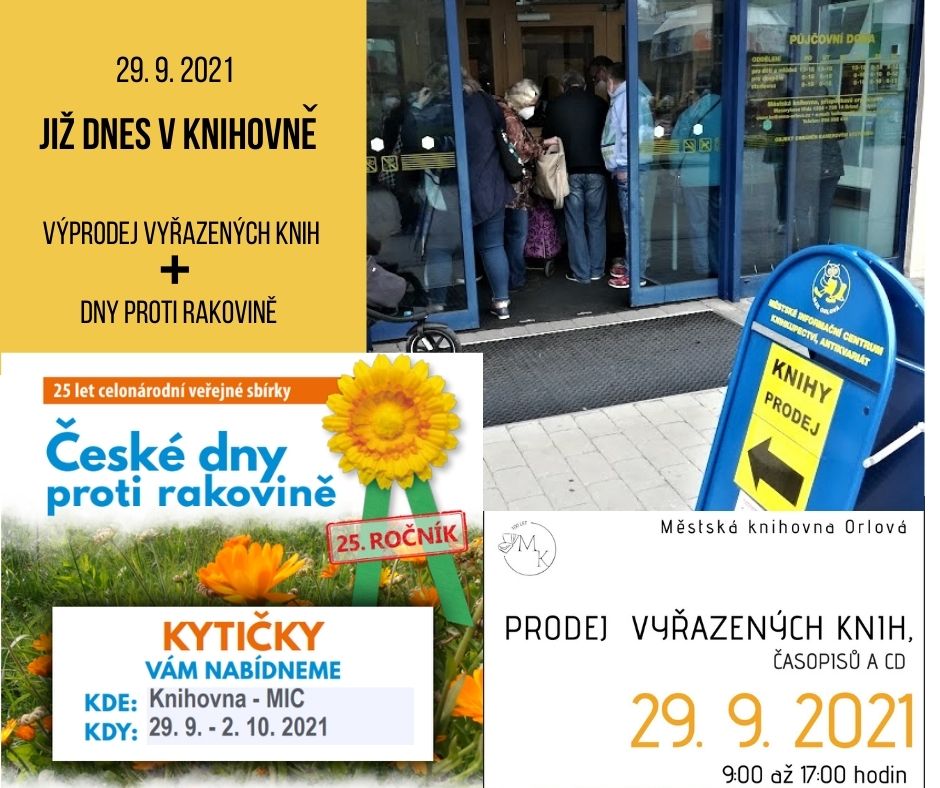 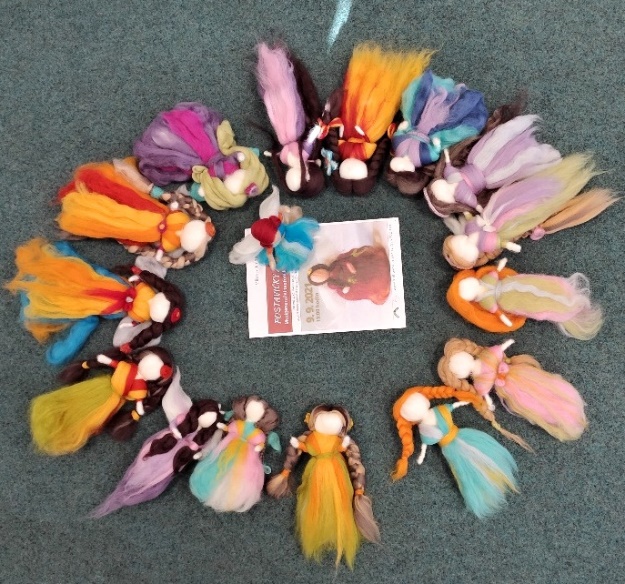 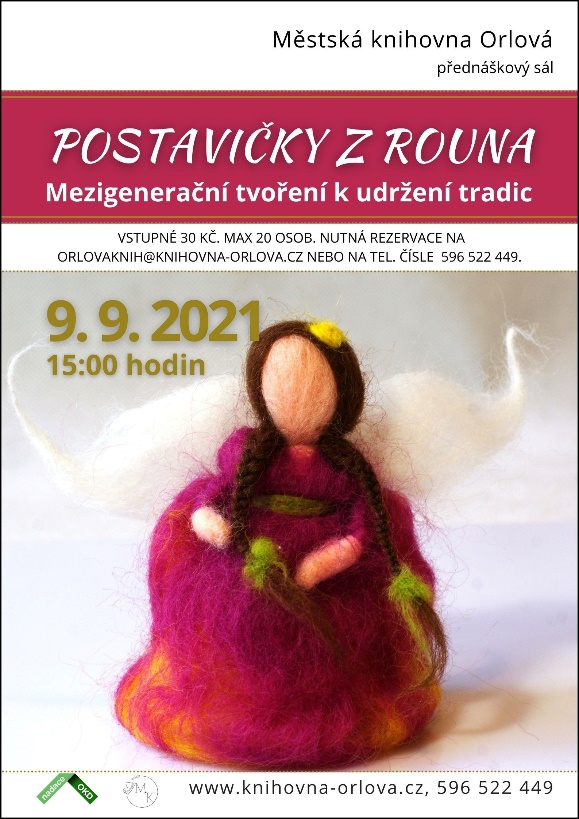 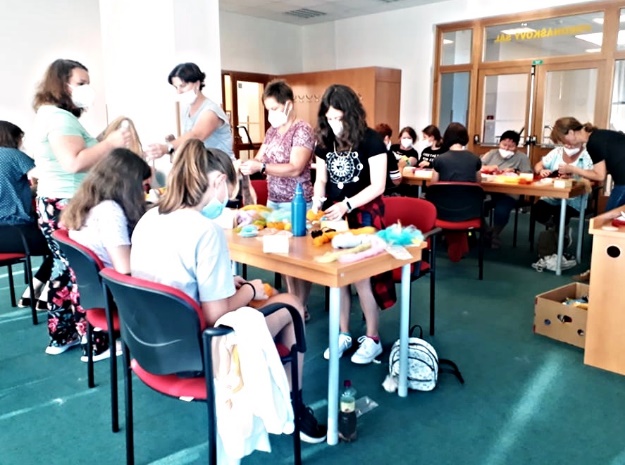 Městská knihovna Orlová, příspěvková organizace							2021
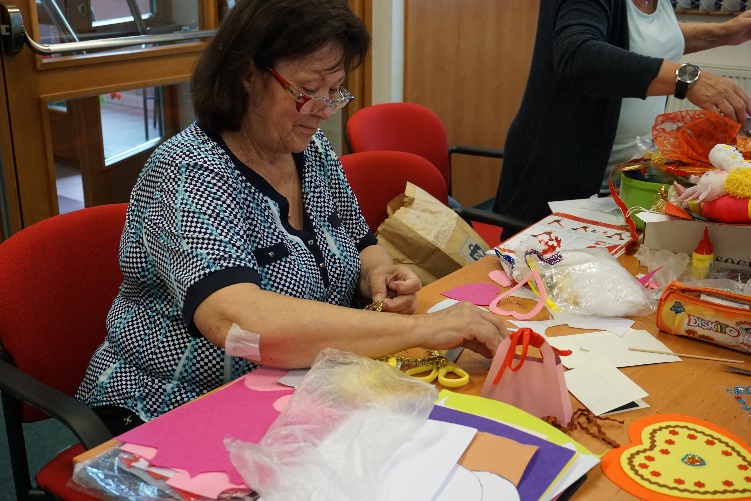 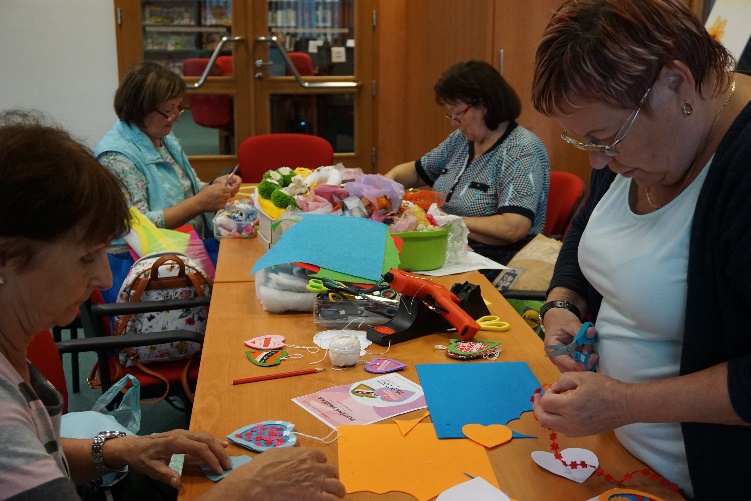 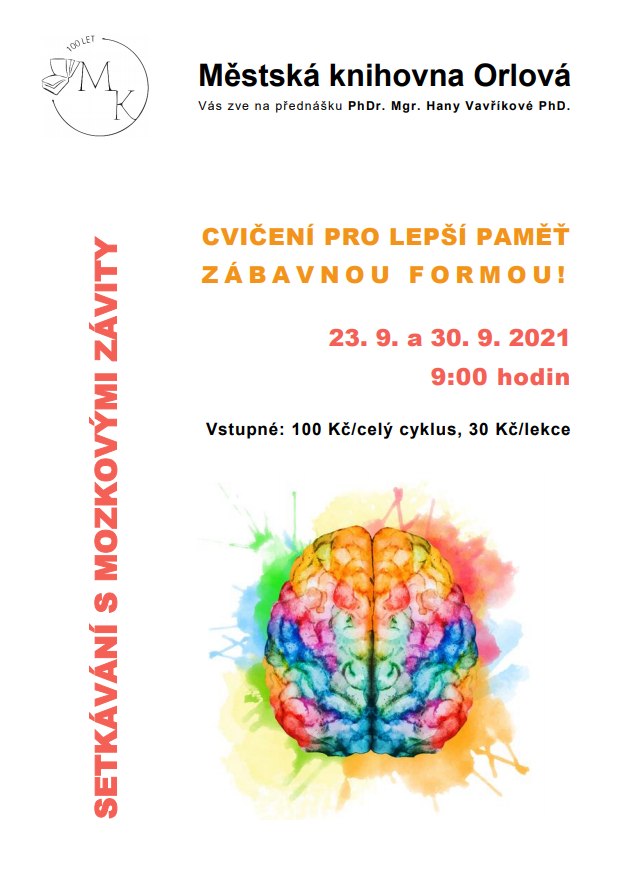 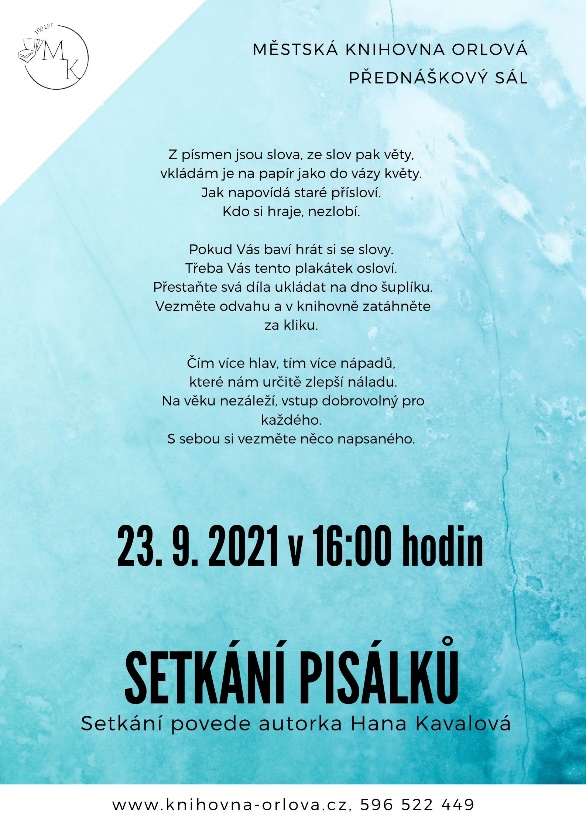 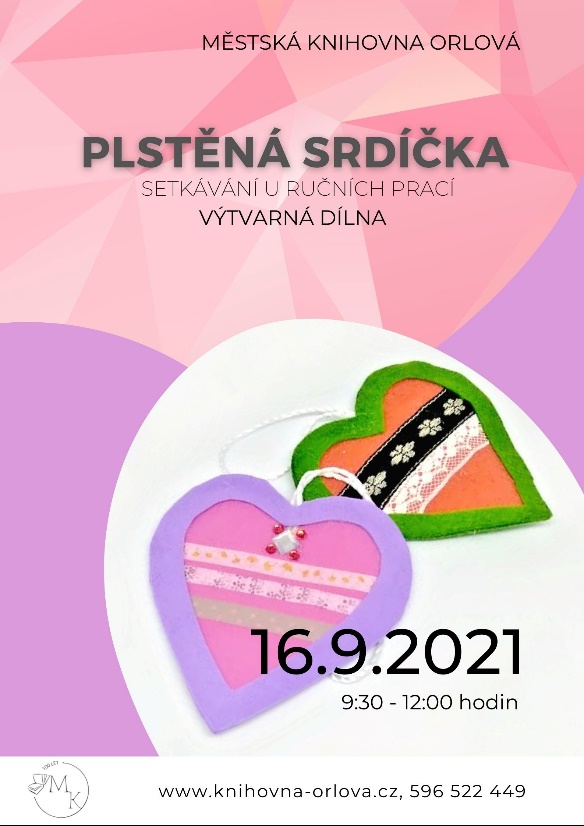 Vyhodnocení prázdninové soutěže na oddělení pro děti a mládež
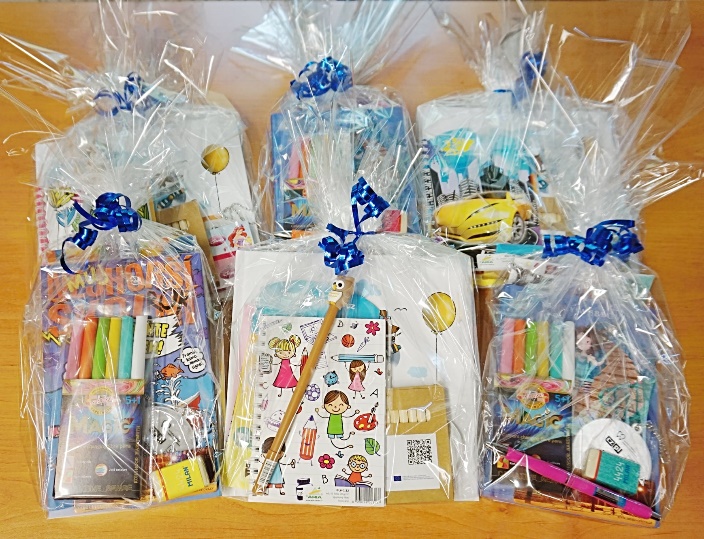 Městská knihovna Orlová, příspěvková organizace							2021
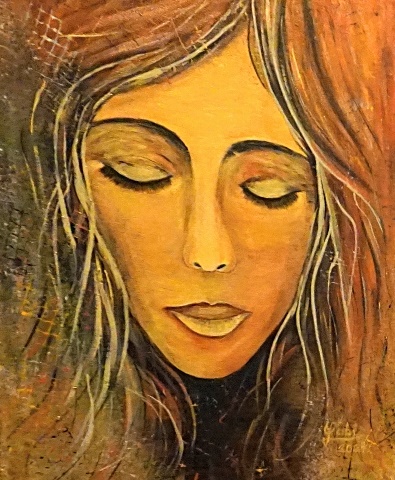 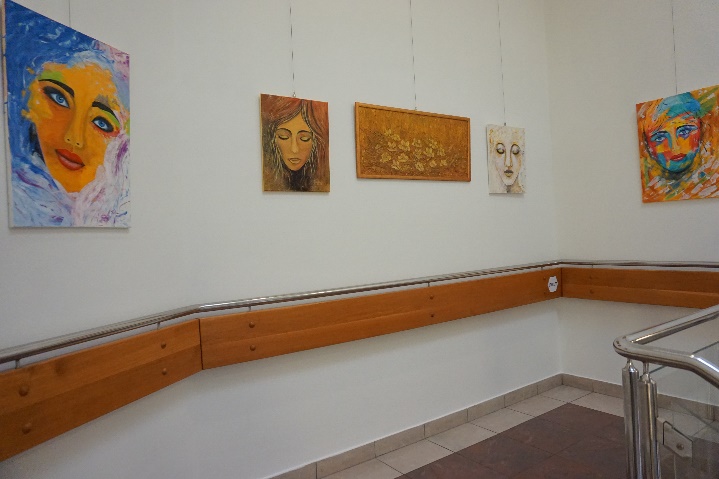 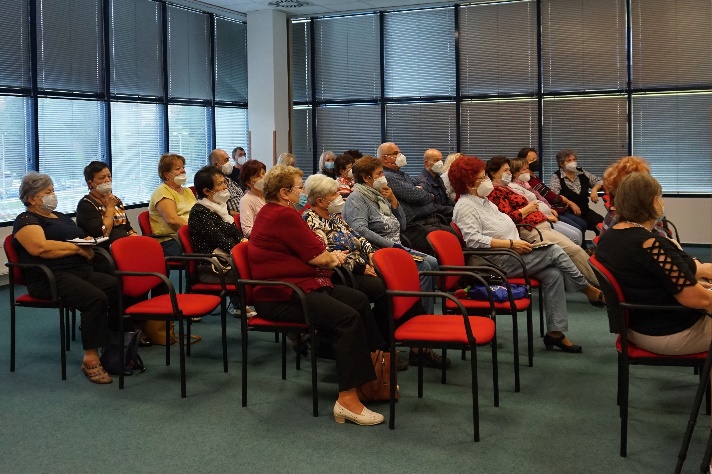 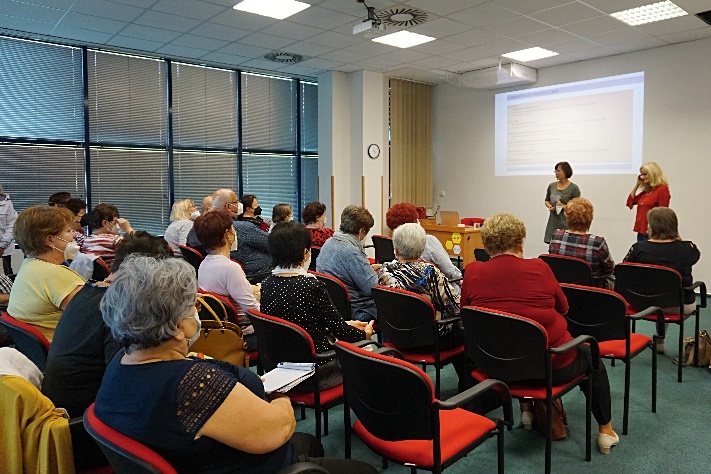 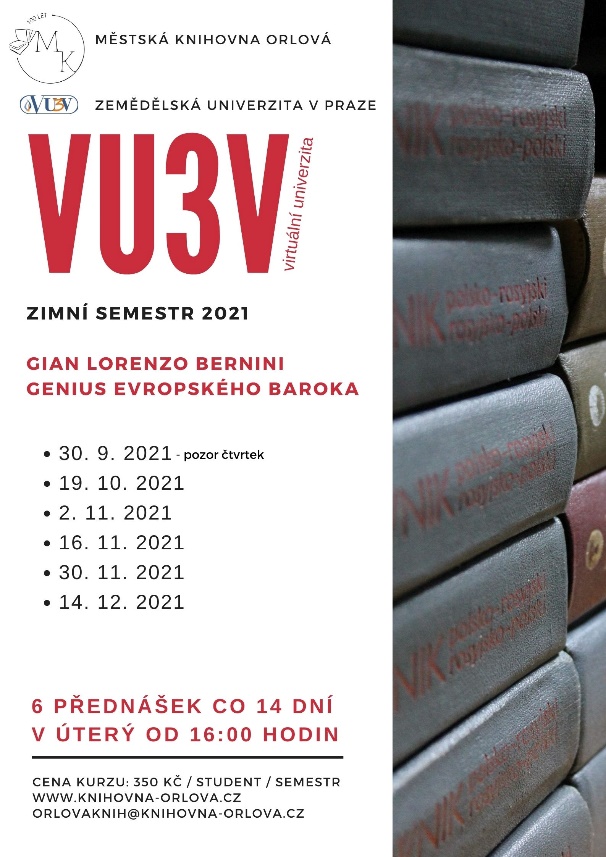 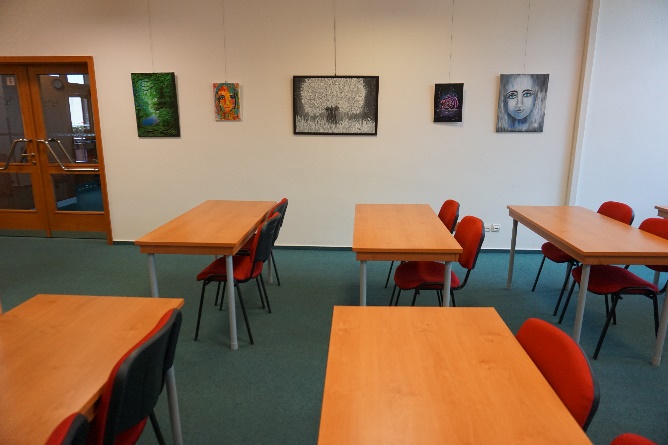 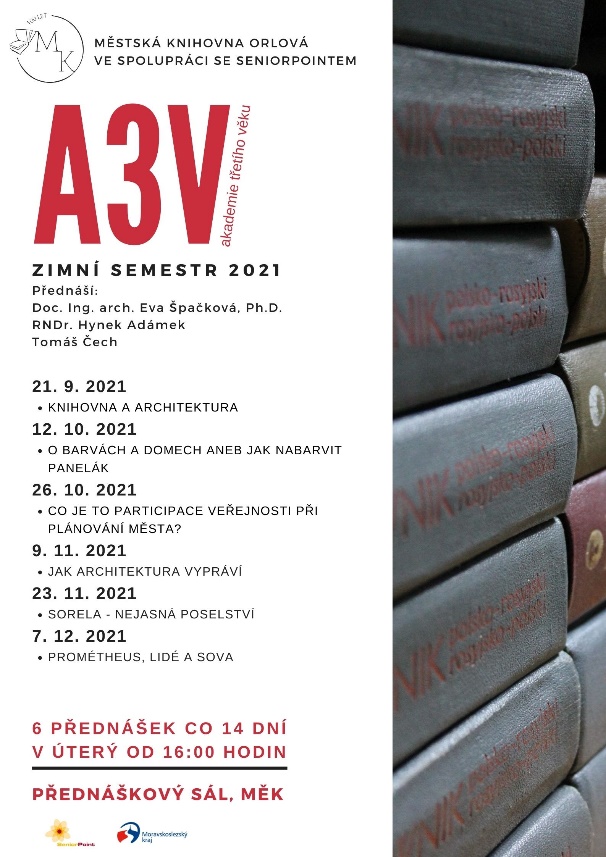 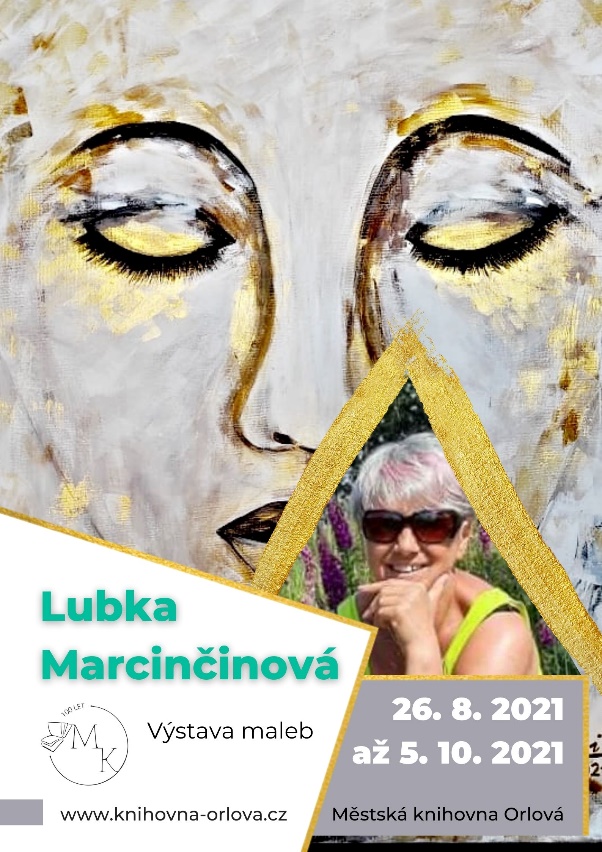 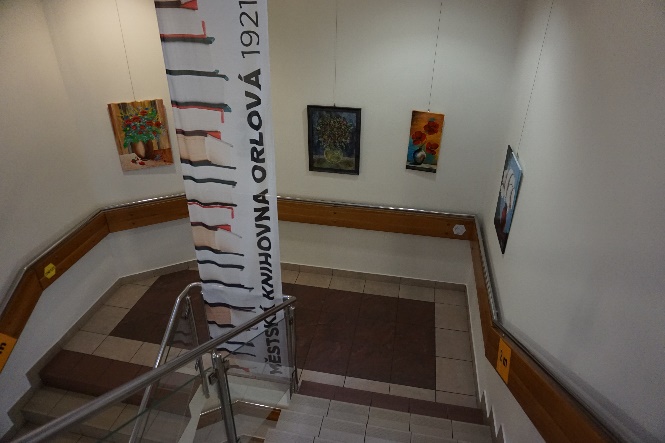 Městská knihovna Orlová, příspěvková organizace							2021
20. 10. 2021 seminář MSK
ŘÍJEN
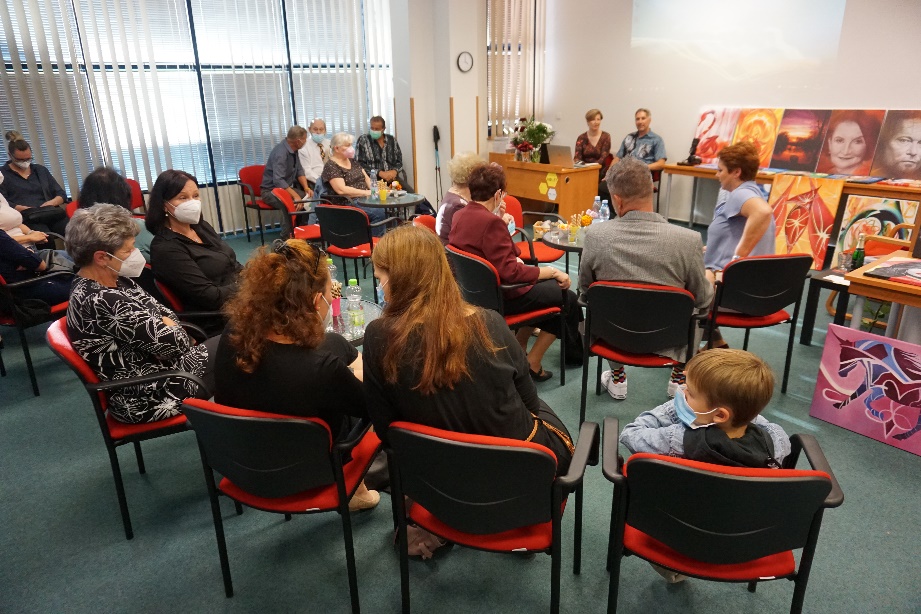 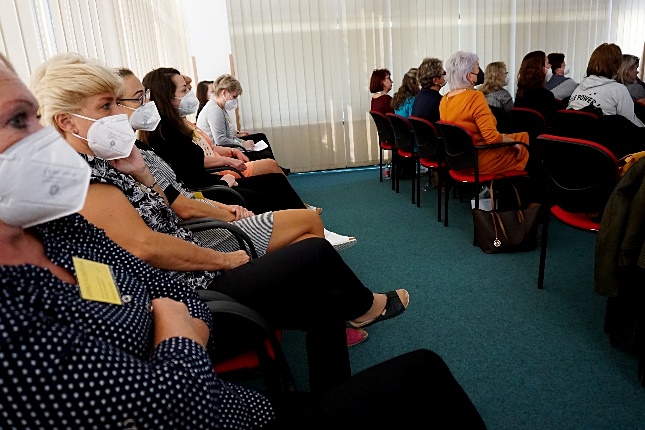 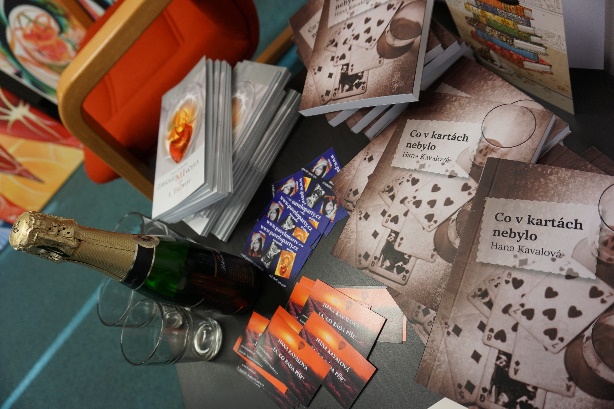 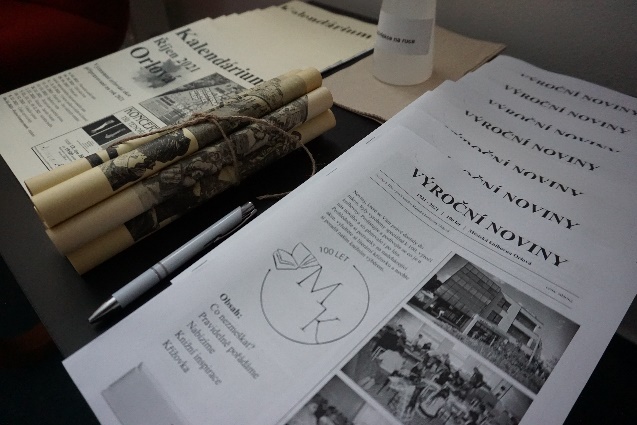 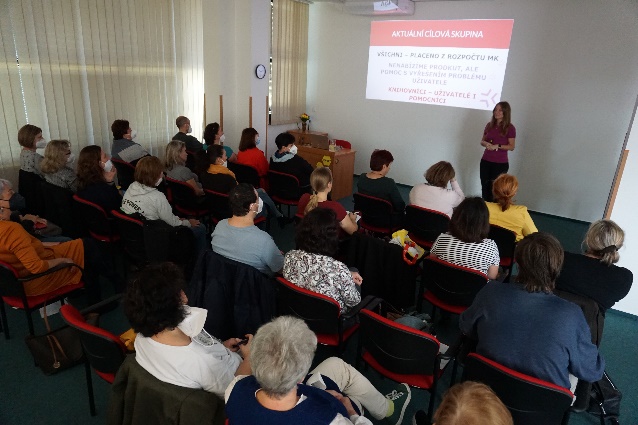 Přecházíme na nový knihovní systém Tritius.
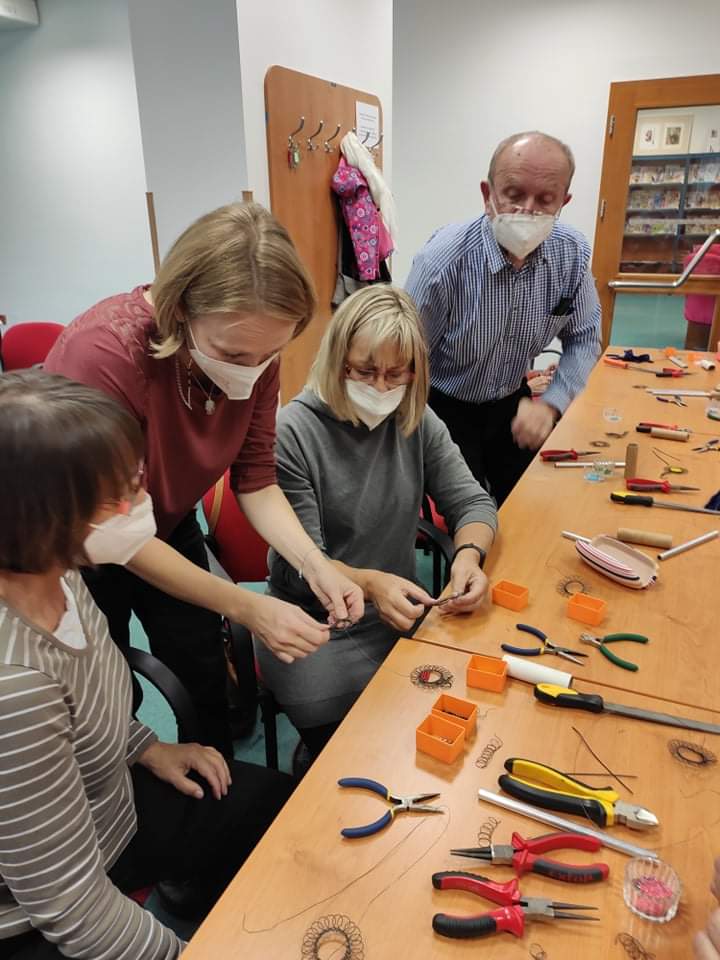 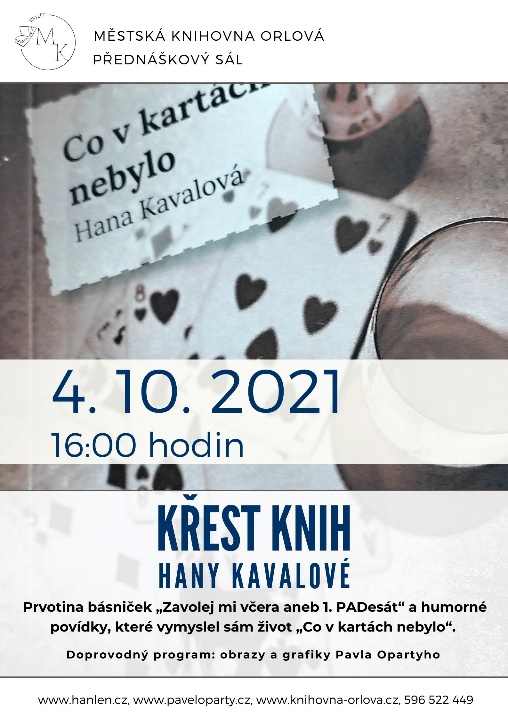 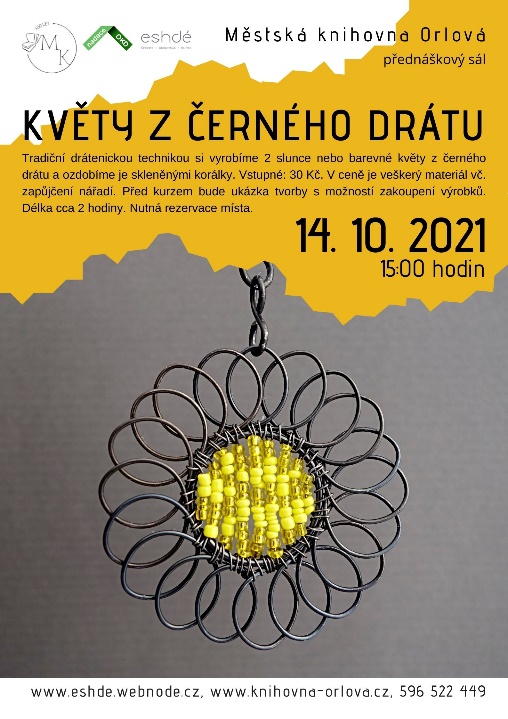 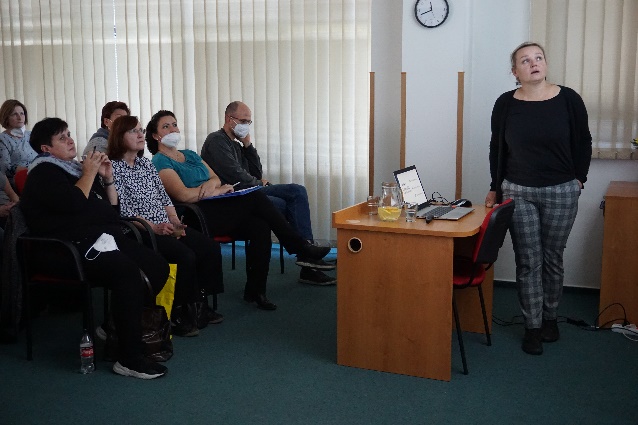 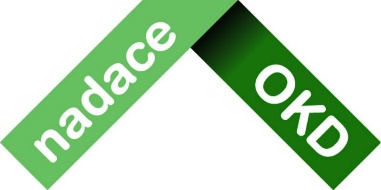 Městská knihovna Orlová, příspěvková organizace							2021
8. 10. 2021 V hrsti
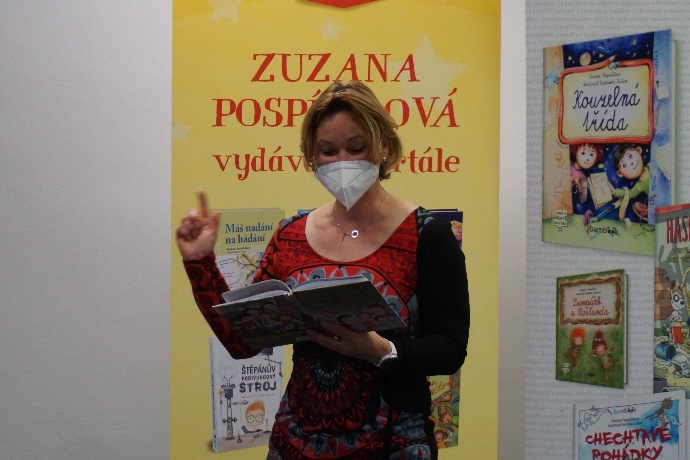 18. 10. 2021 Zuzana Pospíšilová
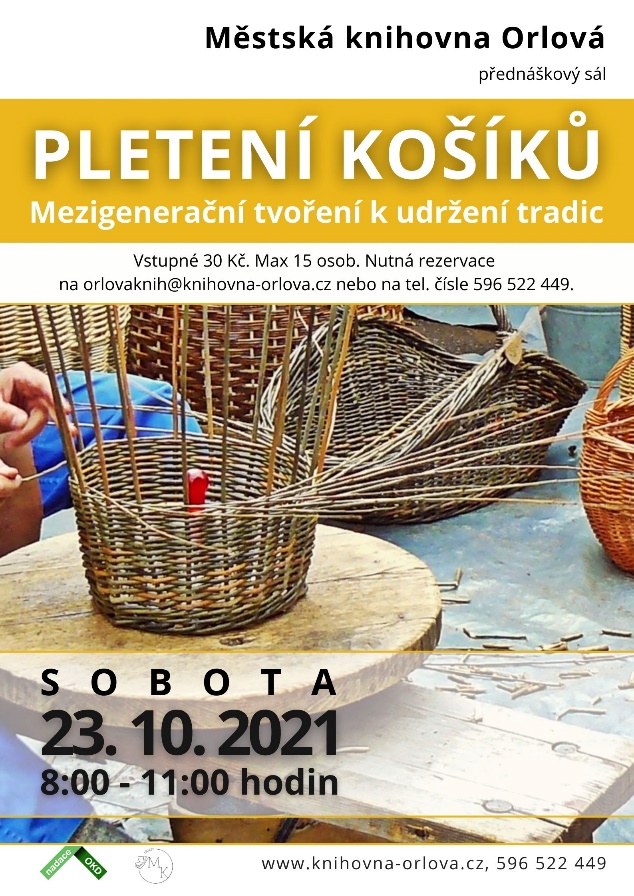 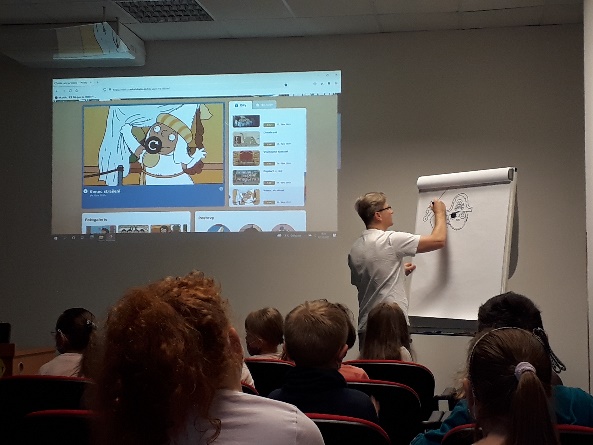 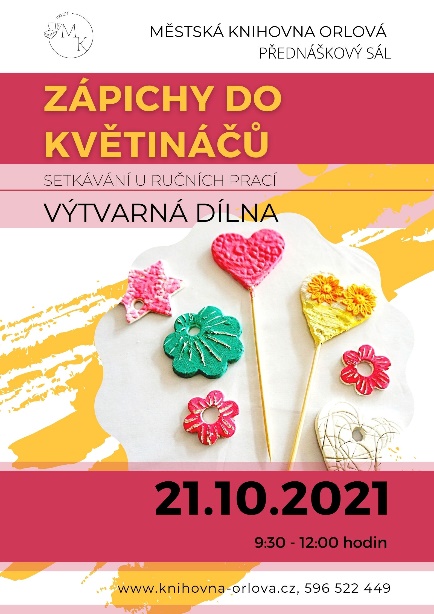 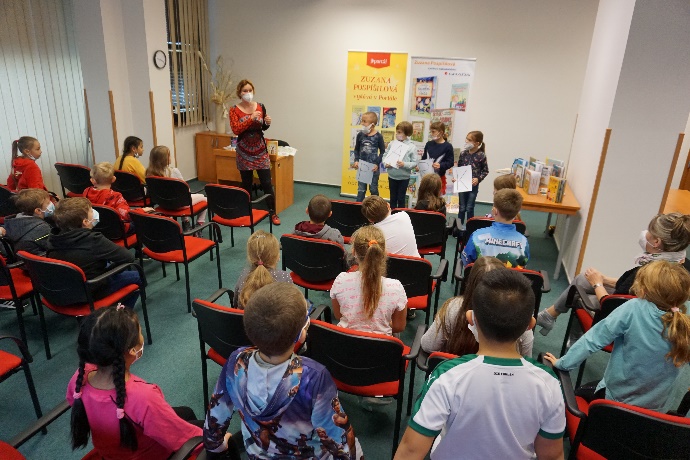 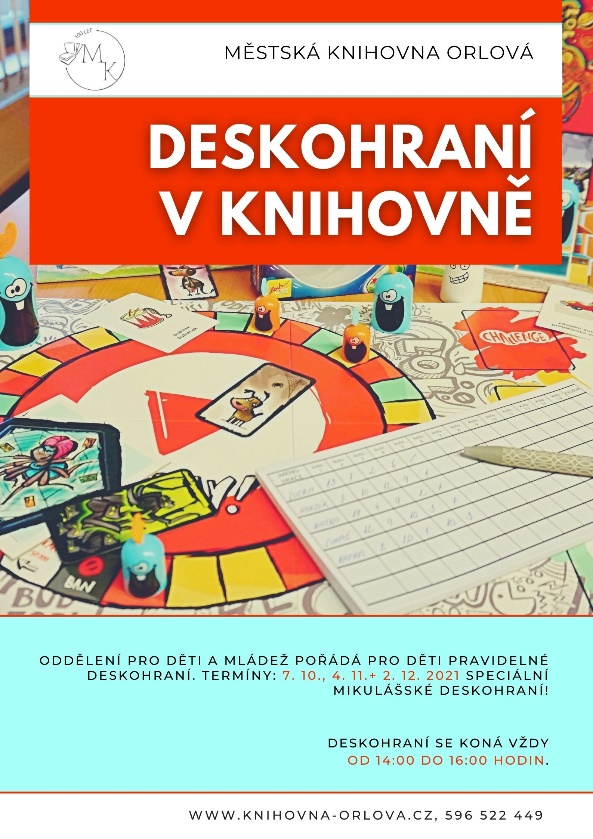 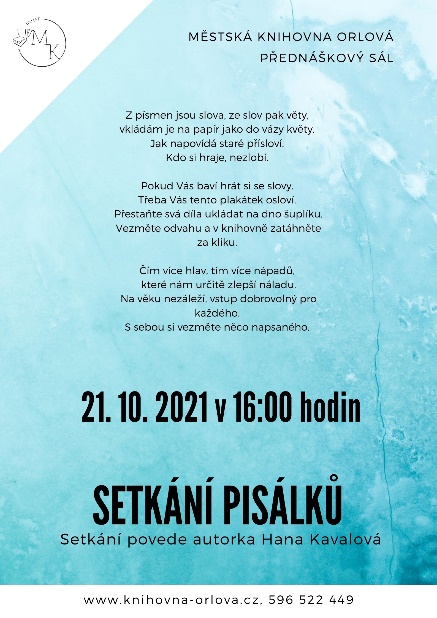 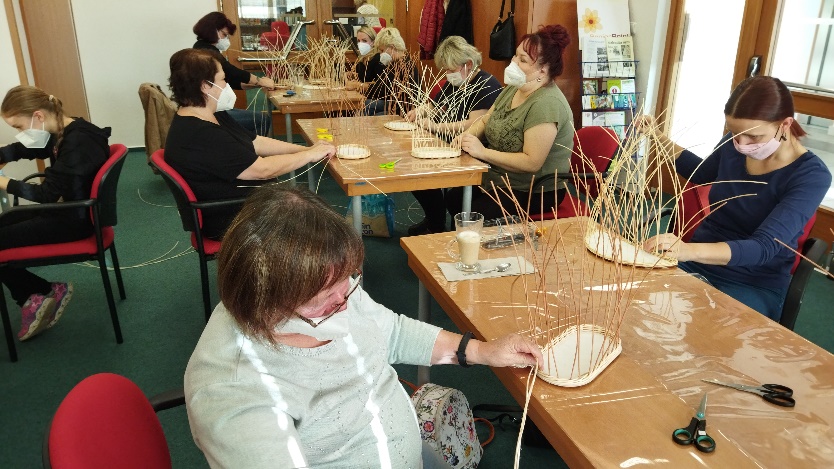 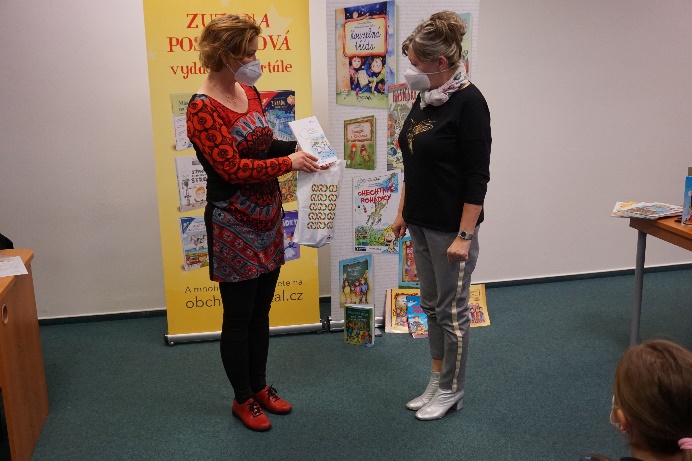 Městská knihovna Orlová, příspěvková organizace							2021
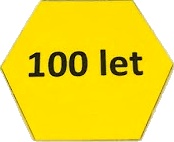 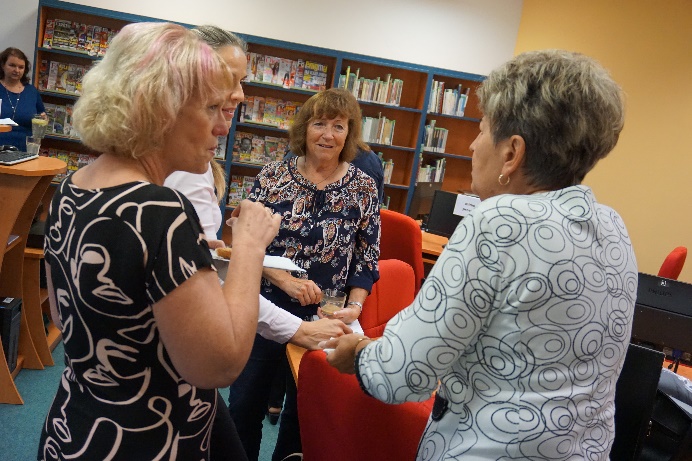 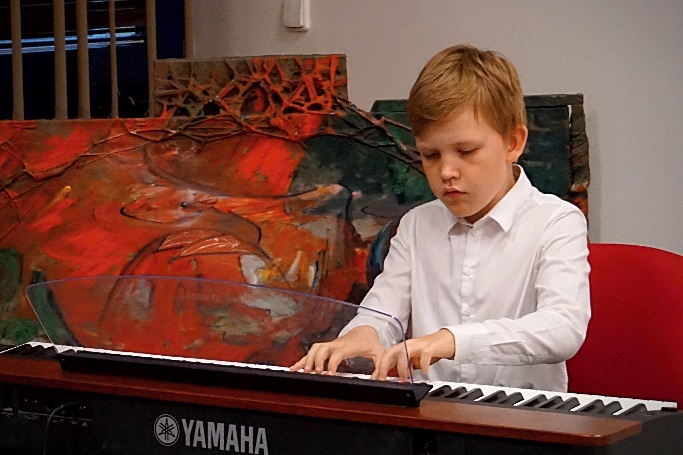 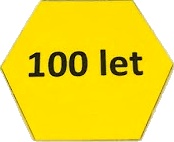 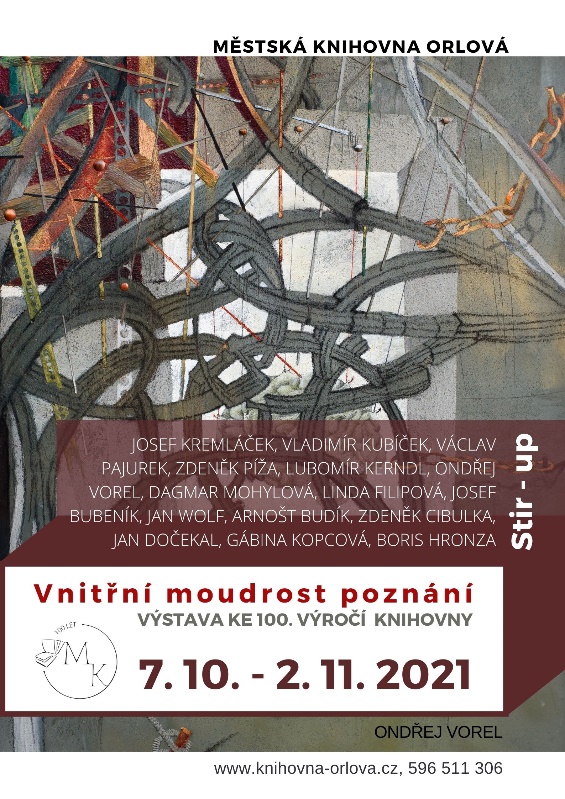 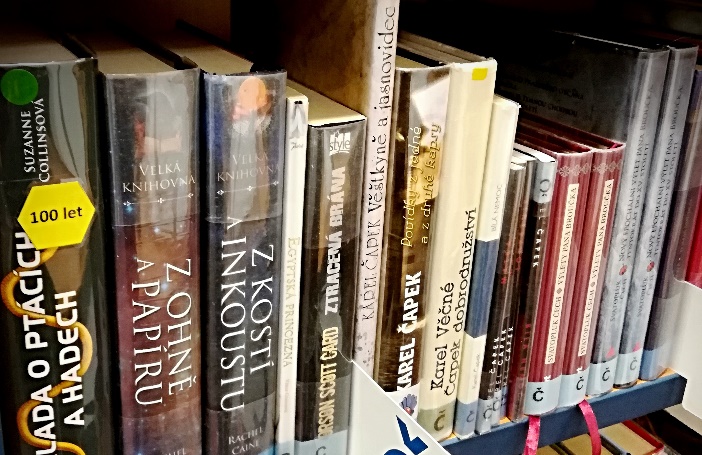 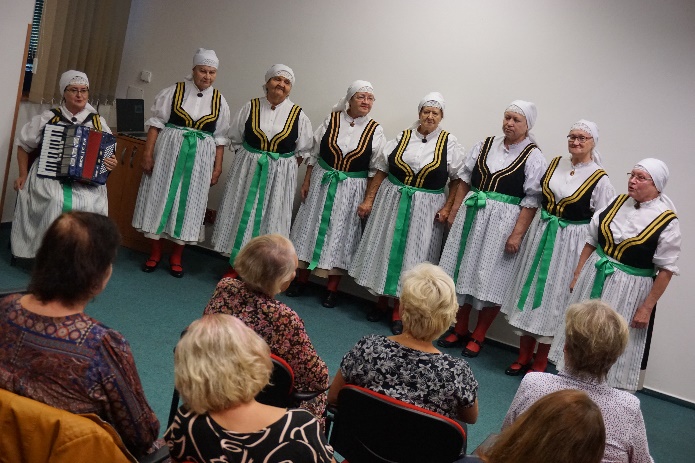 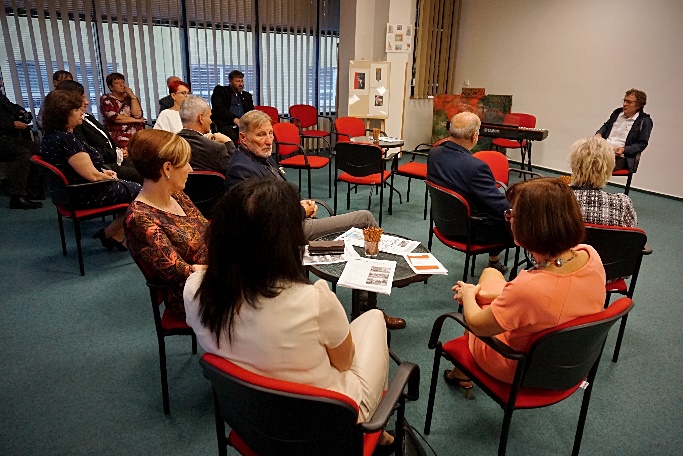 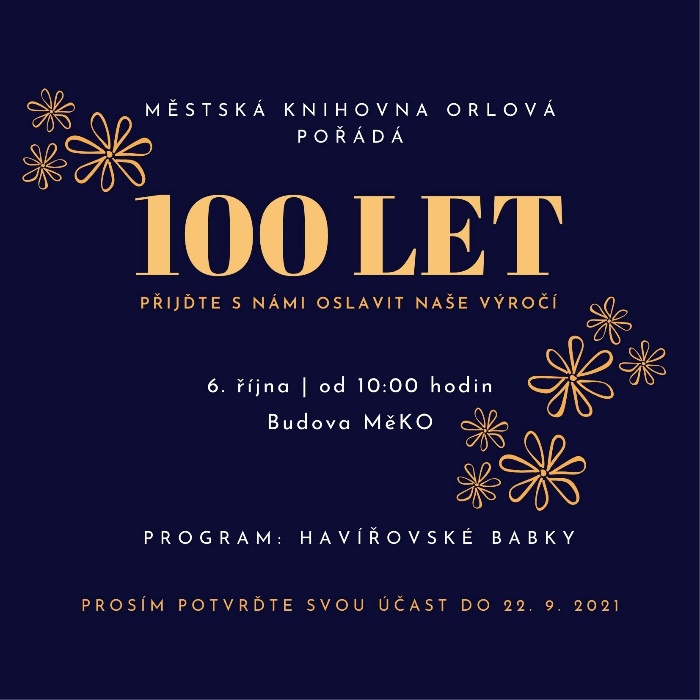 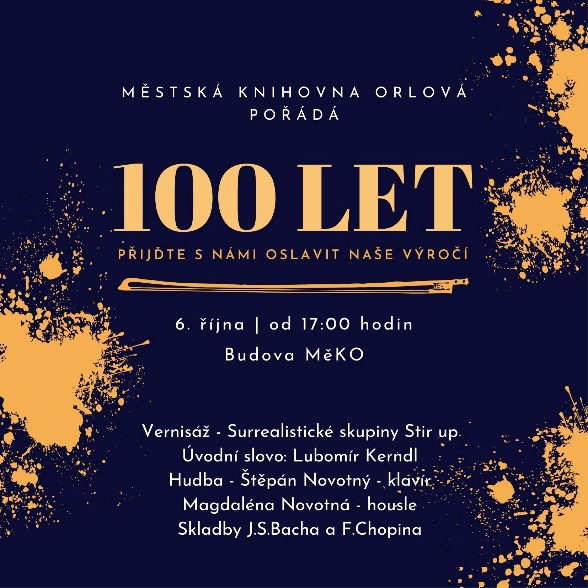 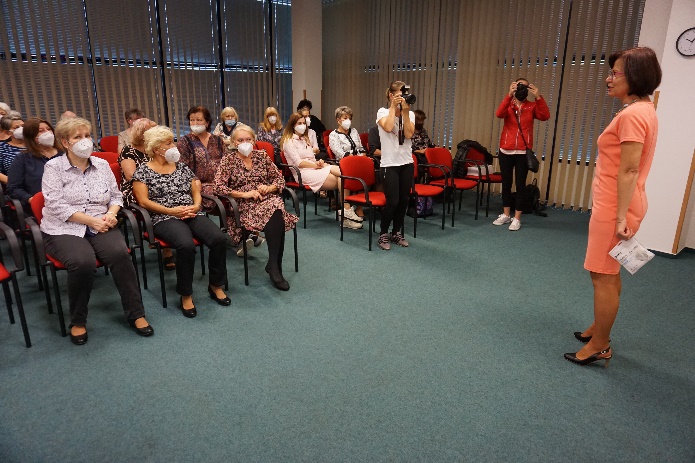 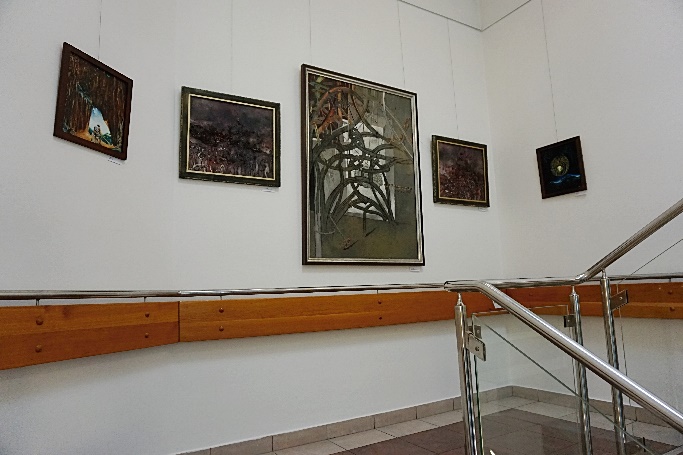 Městská knihovna Orlová, příspěvková organizace							2021
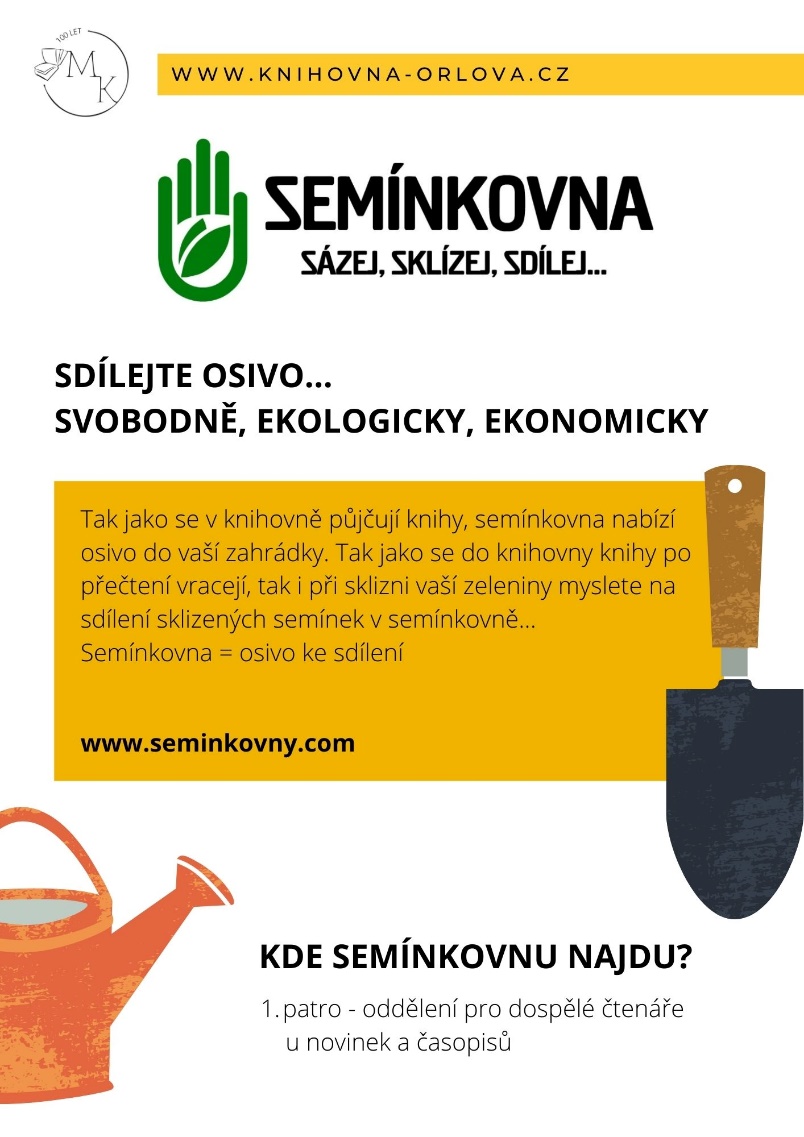 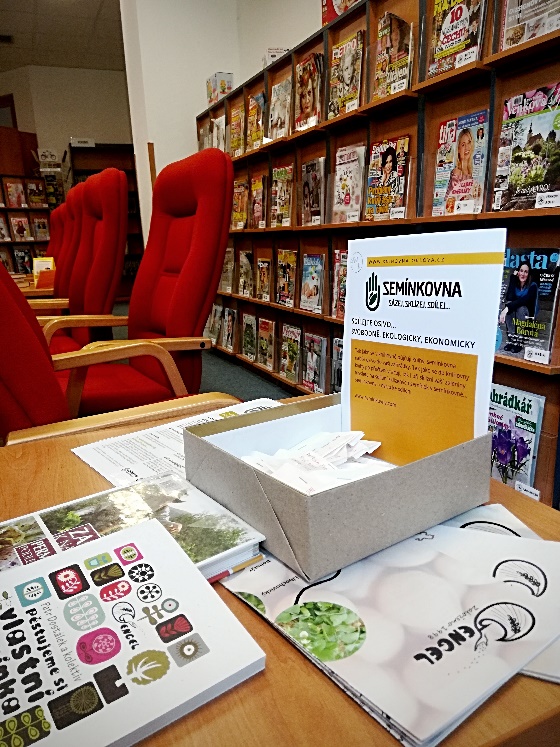 Nové služby: Díla nedostupná na trhu, Semínkovna,                         Sběr baterií, Kvído
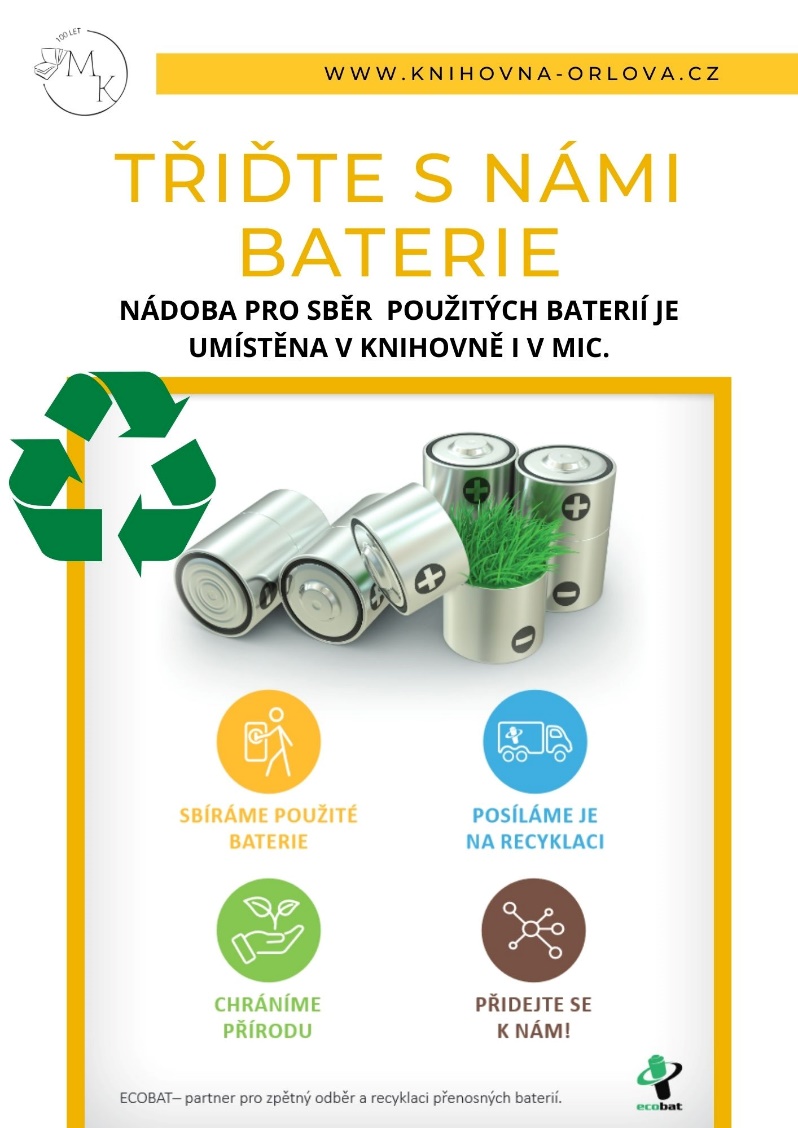 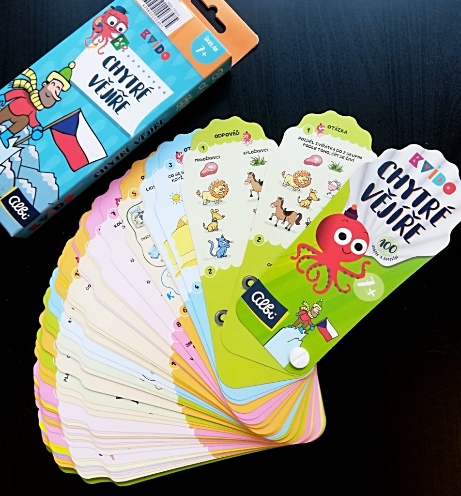 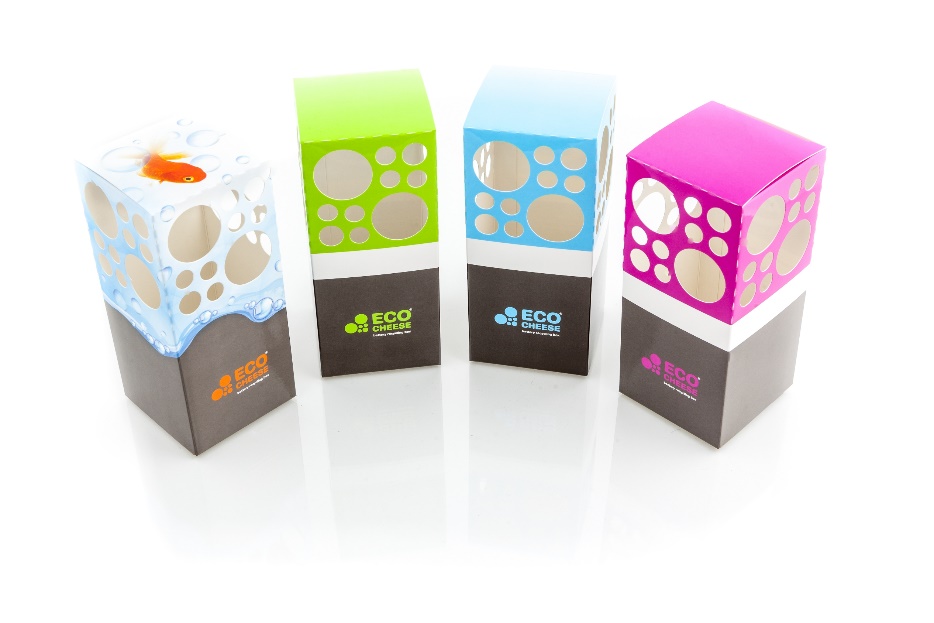 Městská knihovna Orlová, příspěvková organizace							2021
LISTOPAD
Provoz knihoven od 22. listopadu 2021 upravuje mimořádné opatření Ministerstva zdravotnictví. Bohužel jsme nuceni zrušit akce na oddělení pro děti a mládež – Den pro dětskou knihu a Mikulášské deskohraní. Internet ve studovně je nyní možné využívat max 15 minut denně. Počet osob na jednotlivých odděleních je omezen. Na akcích je nutné předložit doklad o očkování nebo prodělané nemoci. Stále platí: ruce, respirátory, rozestupy.
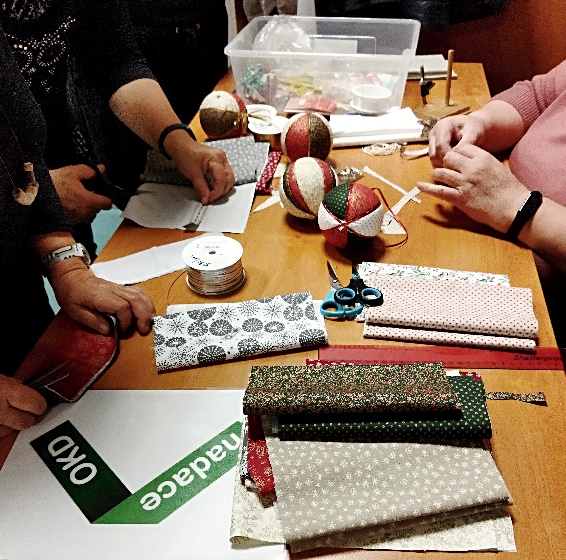 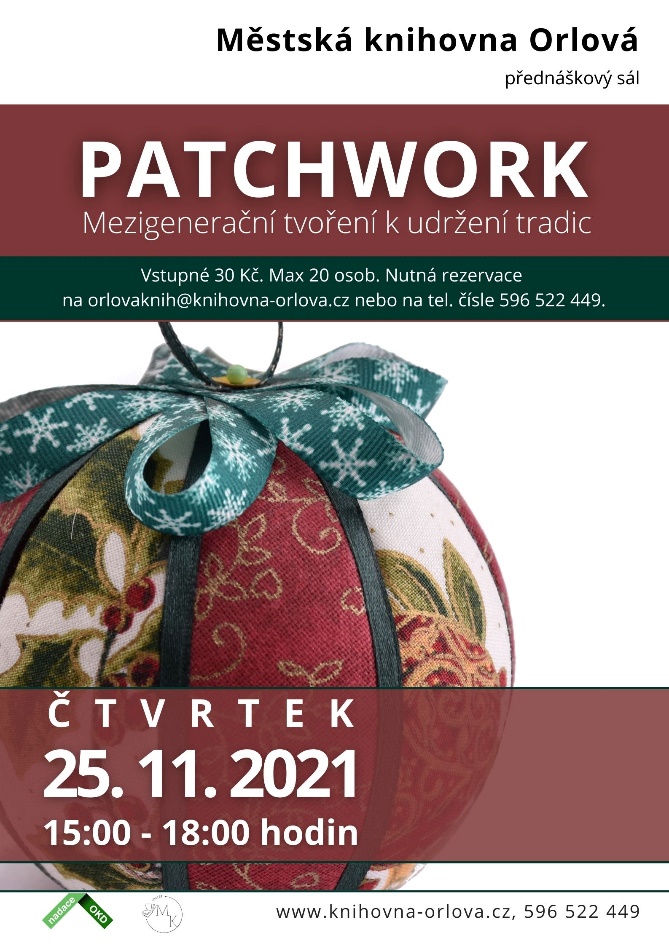 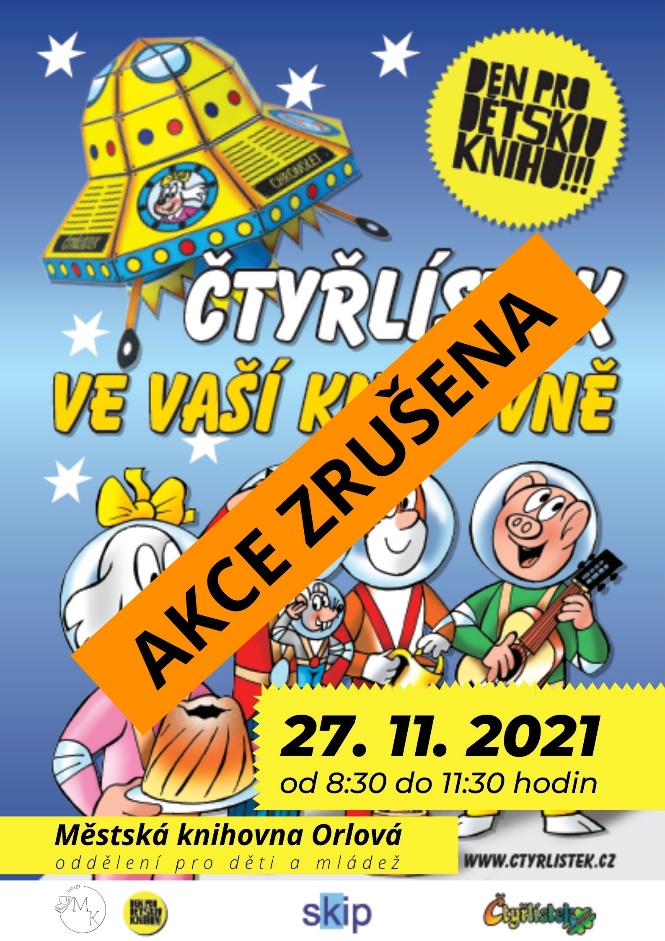 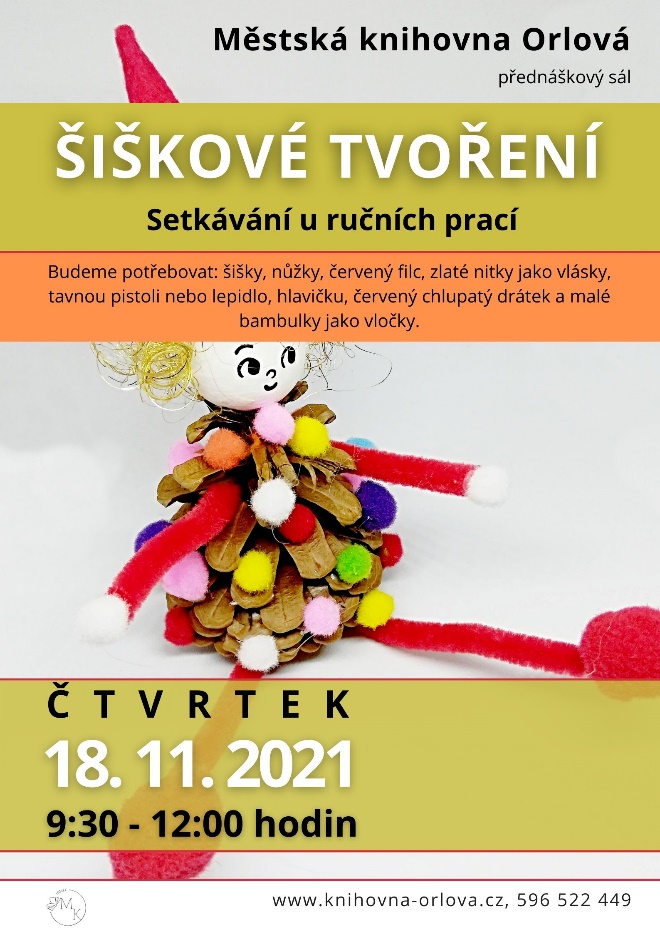 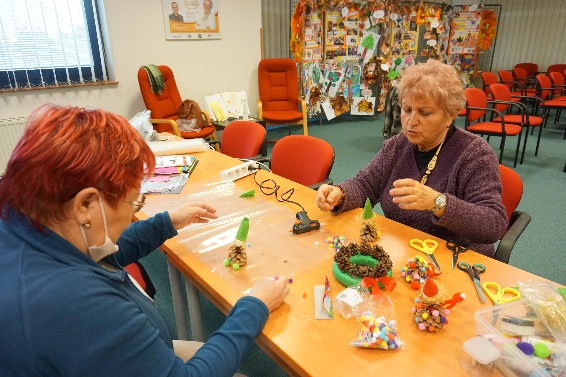 Městská knihovna Orlová, příspěvková organizace							2021
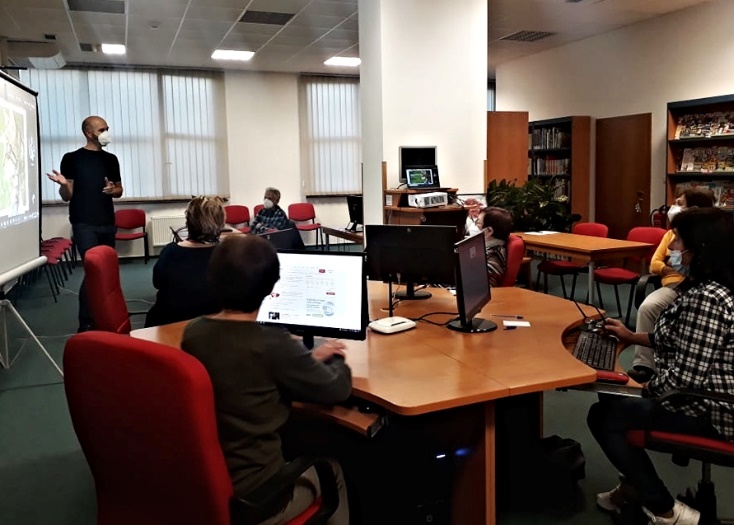 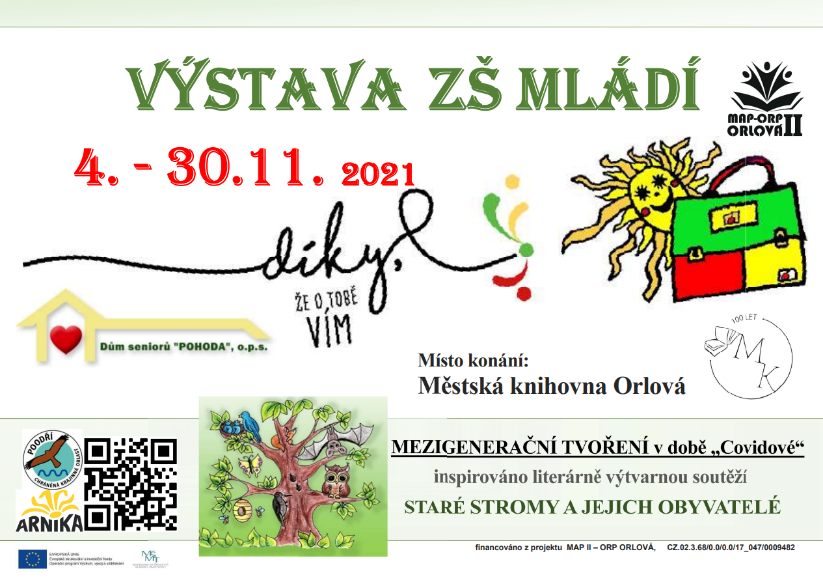 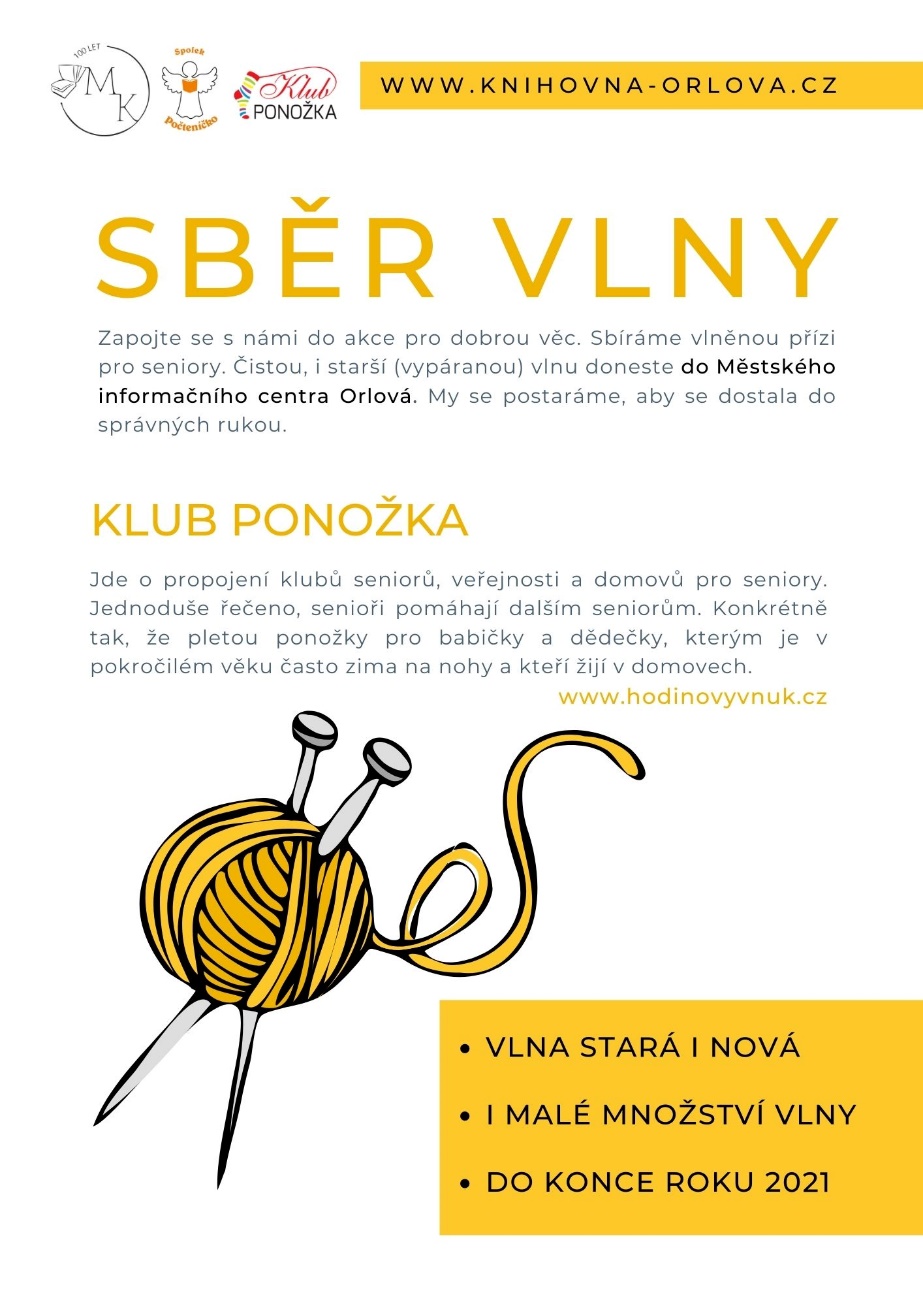 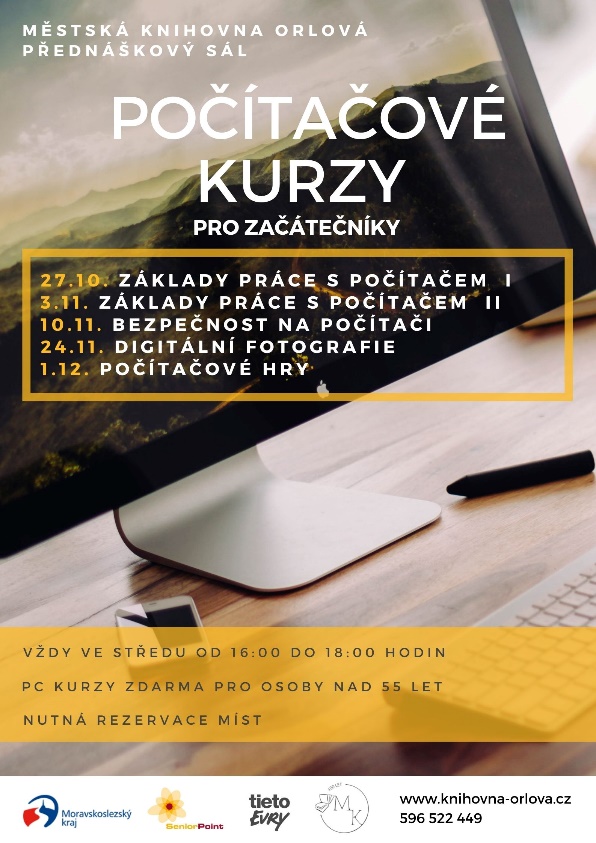 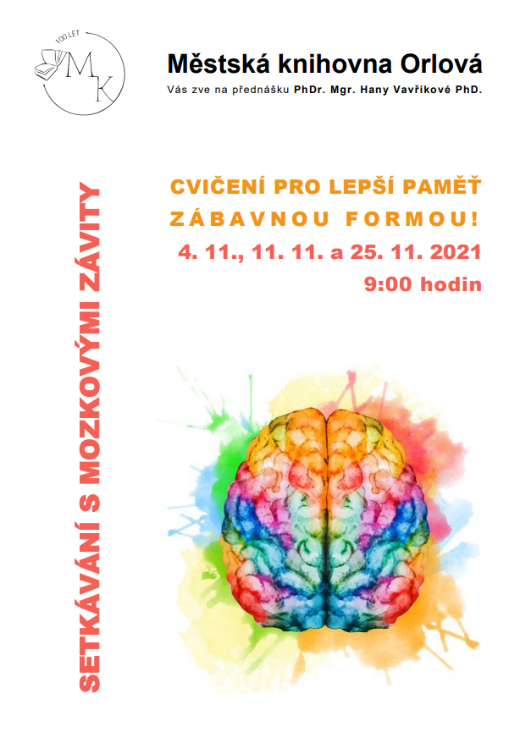 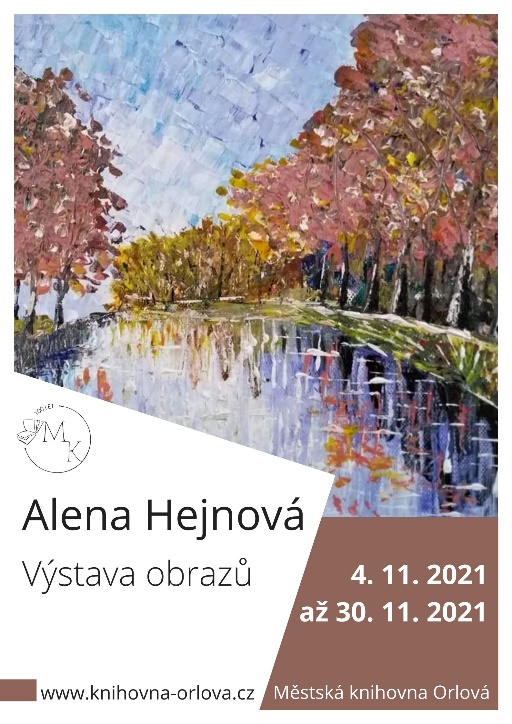 Městská knihovna Orlová, příspěvková organizace							2021
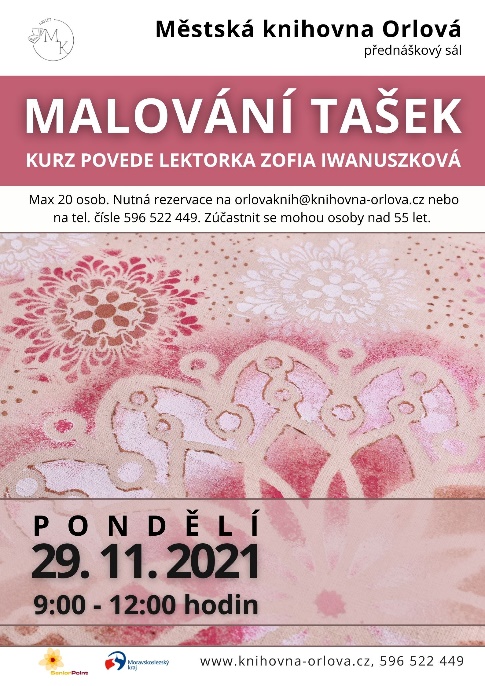 Den válečných veteránů 11. listopadu. Sbírka se koná od 1. do 30. listopadu V Městském informačním centru.
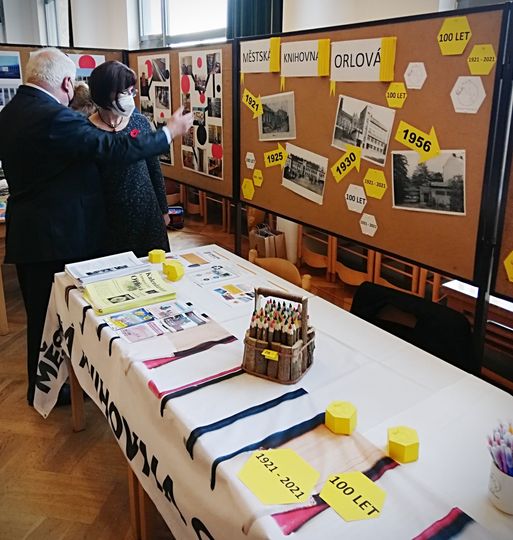 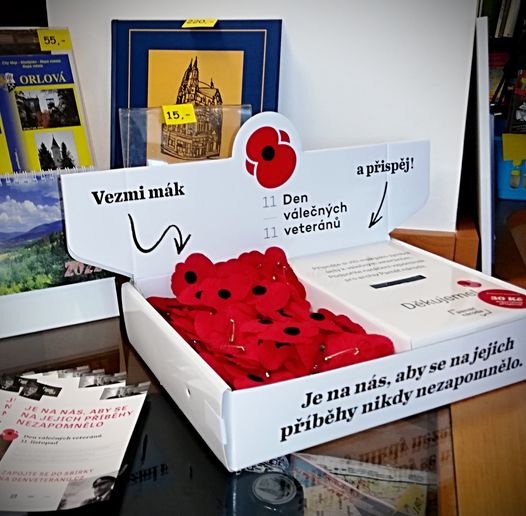 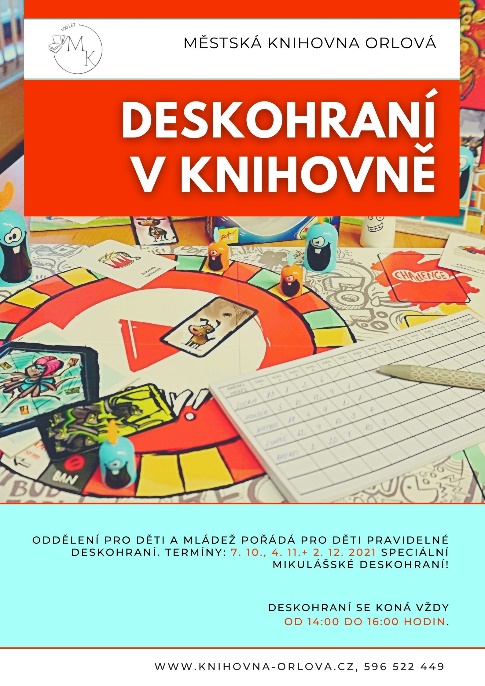 Spolková výstava v Domě kultury se konala 4. a 5. 11. 2021
Městská knihovna Orlová, příspěvková organizace							2021
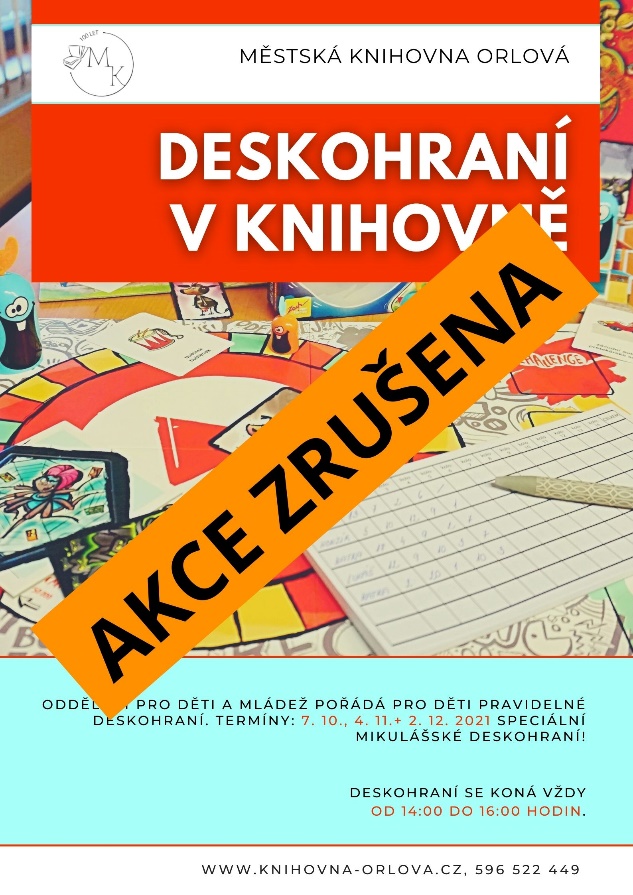 PROSINEC
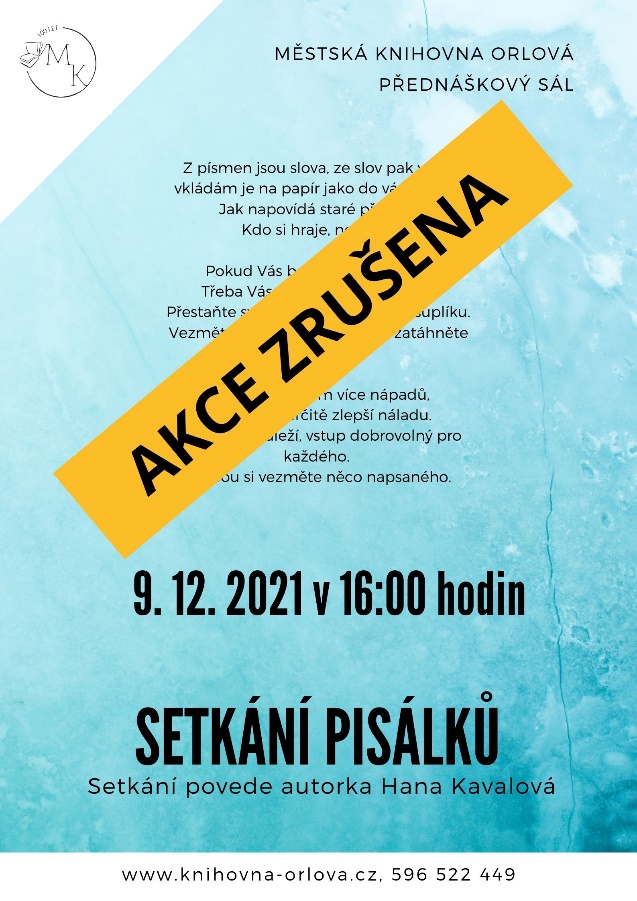 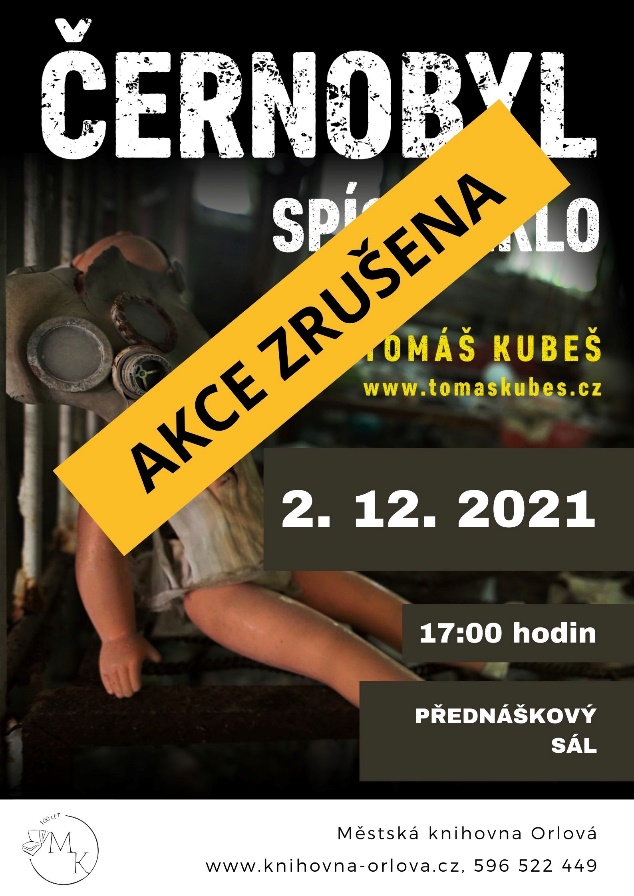 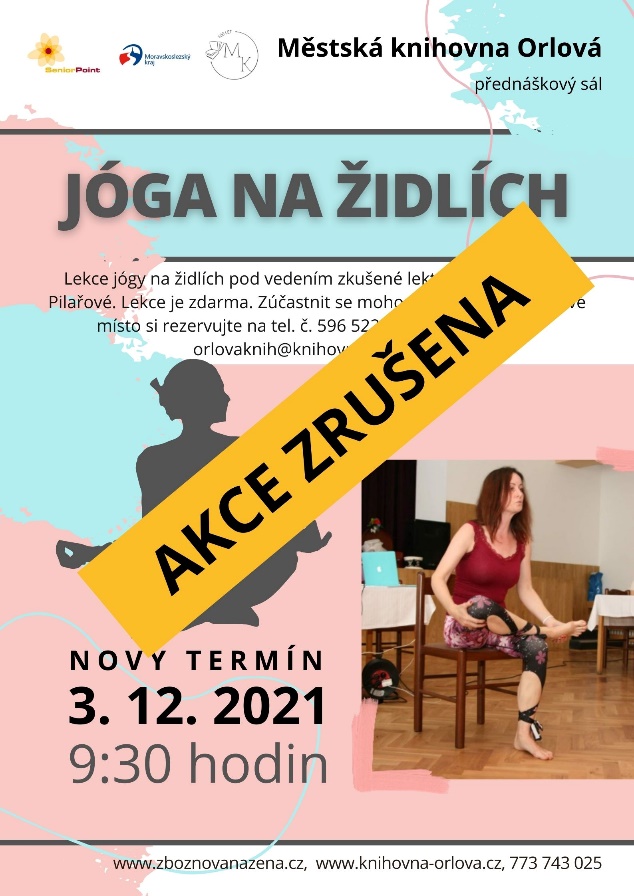 Městská knihovna Orlová, příspěvková organizace							2021
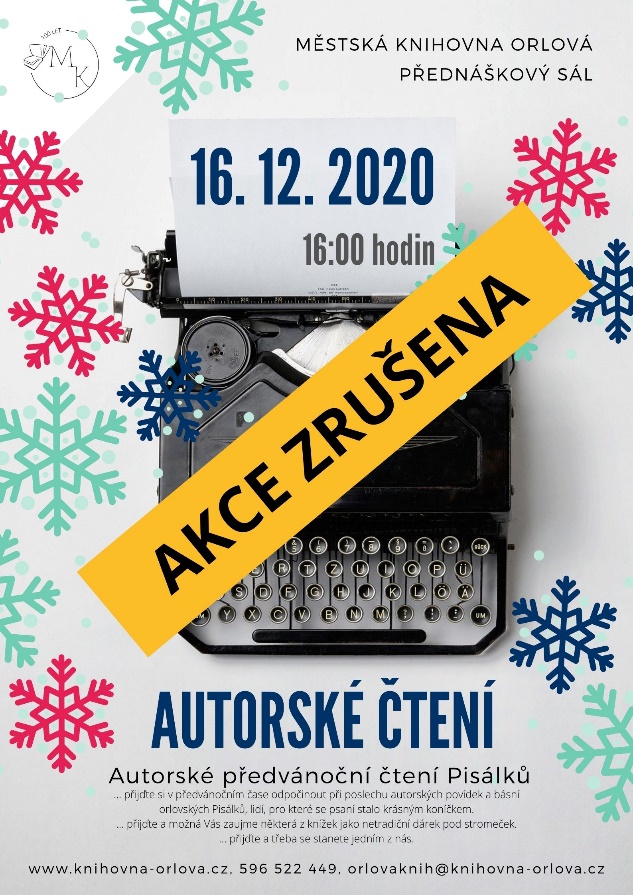 PROSINEC
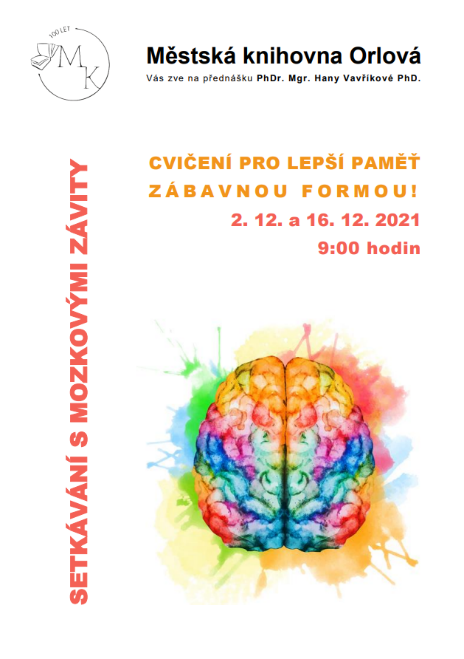 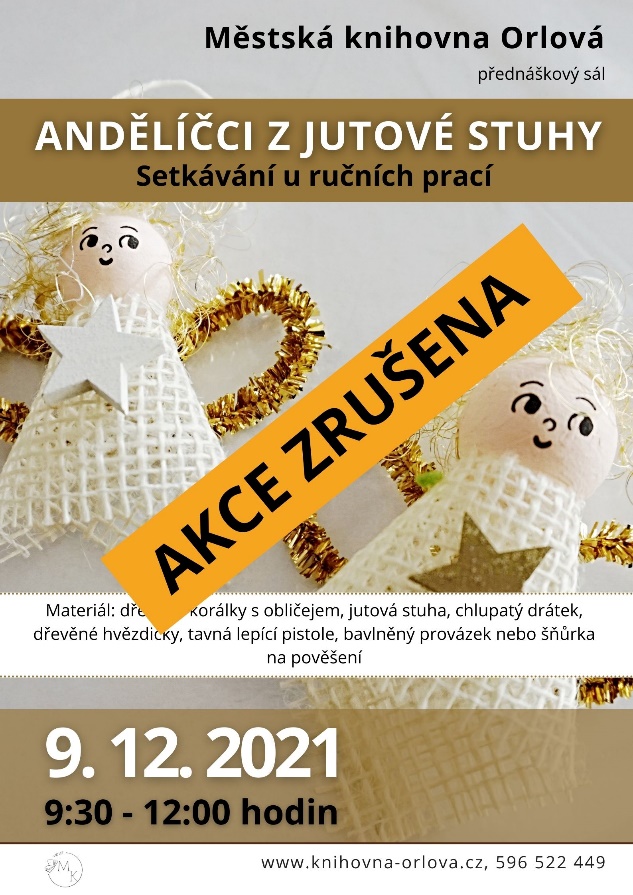 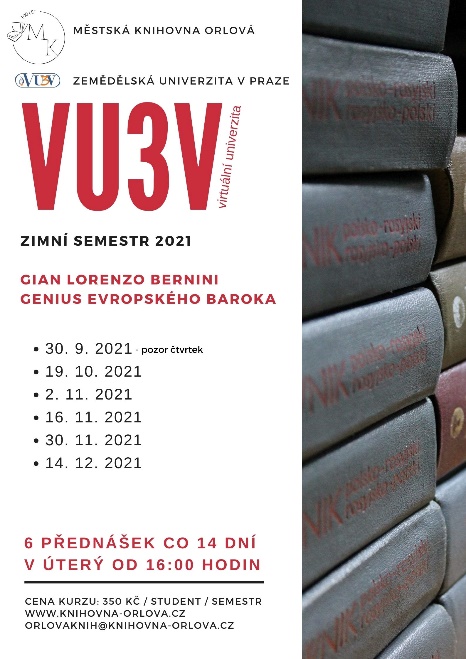 Městská knihovna Orlová, příspěvková organizace							2021
Výpůjčky:     
Návštěvníci:
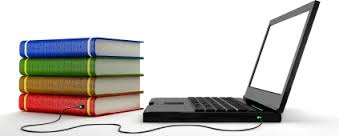